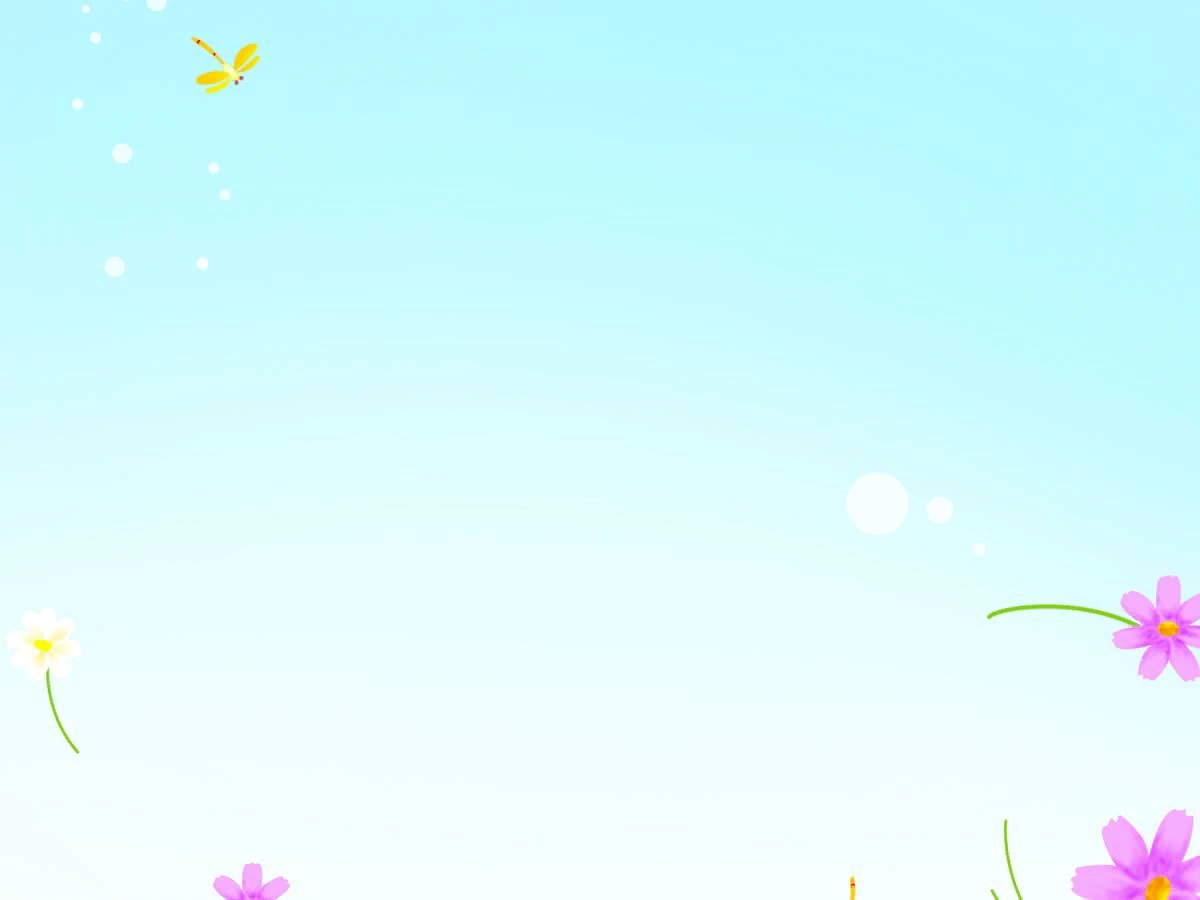 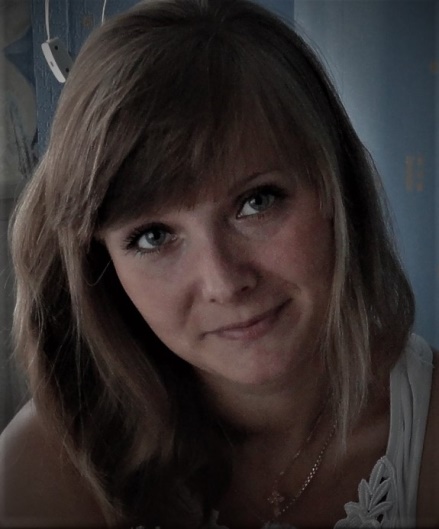 Министерство образования РМ
ПОРТФОЛИО            
Исаевой Ольги Юрьевны
воспитателя Муниципального дошкольного образовательного учреждения «Детский сад №93» городского округа Саранск
Дата рождения: 28.07.1983
Профессиональное образование: МГПИ имени М.Е.Евсевьева
Диплом № 3362, дата выдачи: 30.01.2010г.
Квалификация: учитель – олигофренопедагог и учитель- логопед
Специальность: « Олигофренопедагогика» с дополнительной специальностью
« Логопедия»
Переподготовка: ГБУДПО « Мордовский республиканский институт образования» по программе « Педагогика и методика дошкольного образования»
Стаж педагогической работы (по специальности): 10 лет
Общий трудовой стаж: 16 лет
Звание: не имею
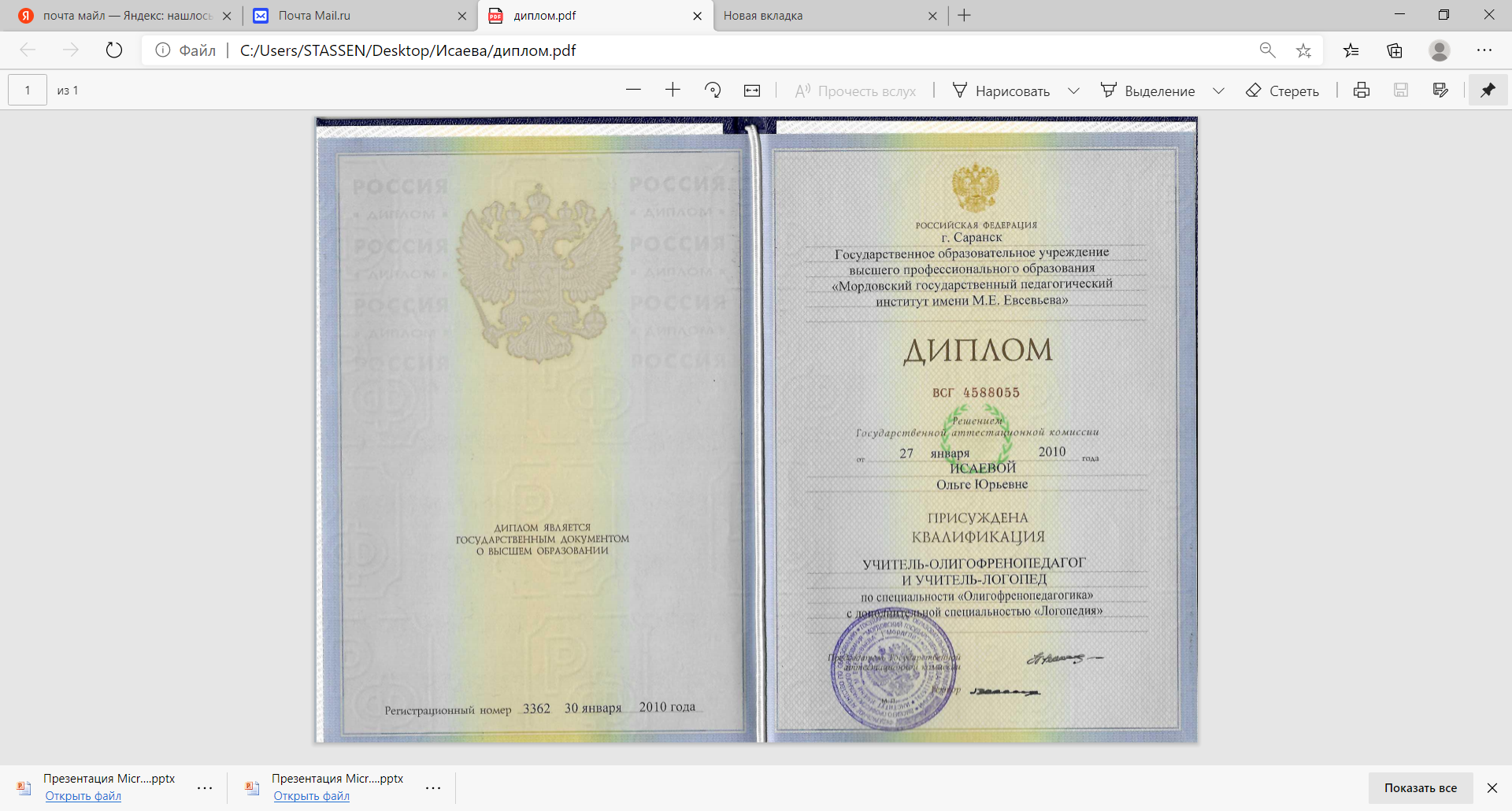 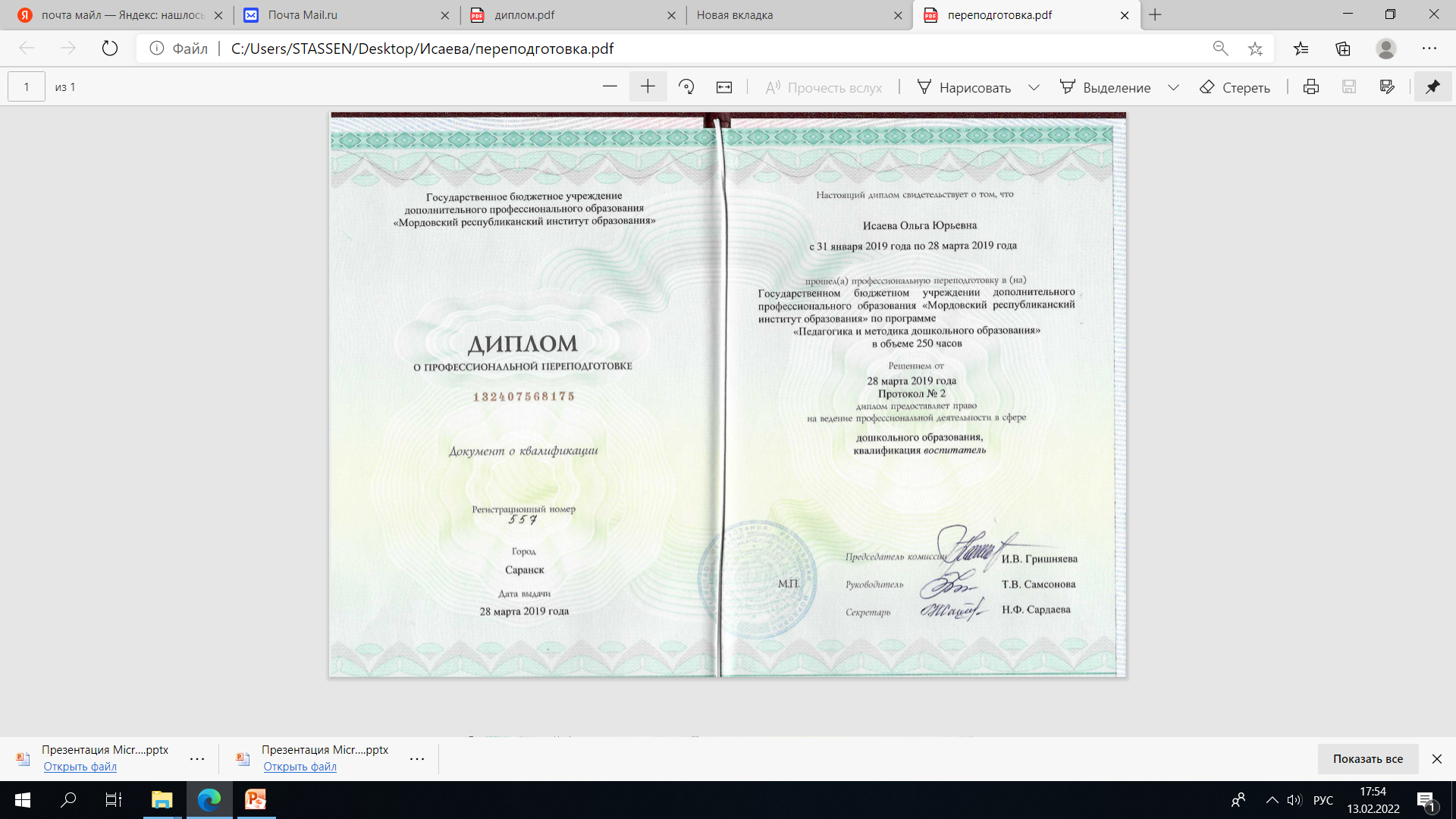 Представление педагогического опытана сайте МДОУ «Детский сад №93»
https://ds93sar.schoolrm.ru/sveden/employees/10035/435113/
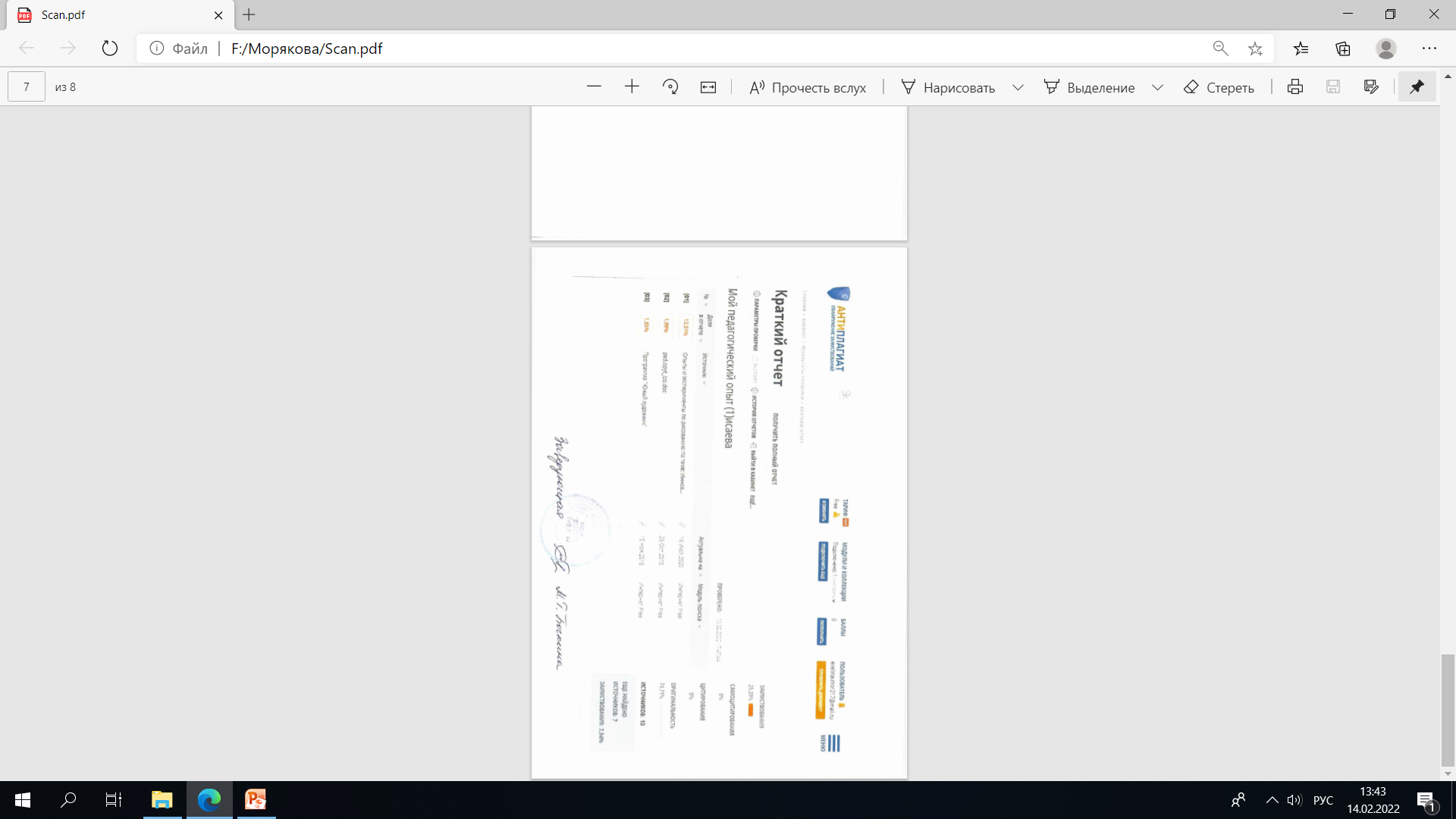 Участие в инновационной (экспериментальной) деятельности
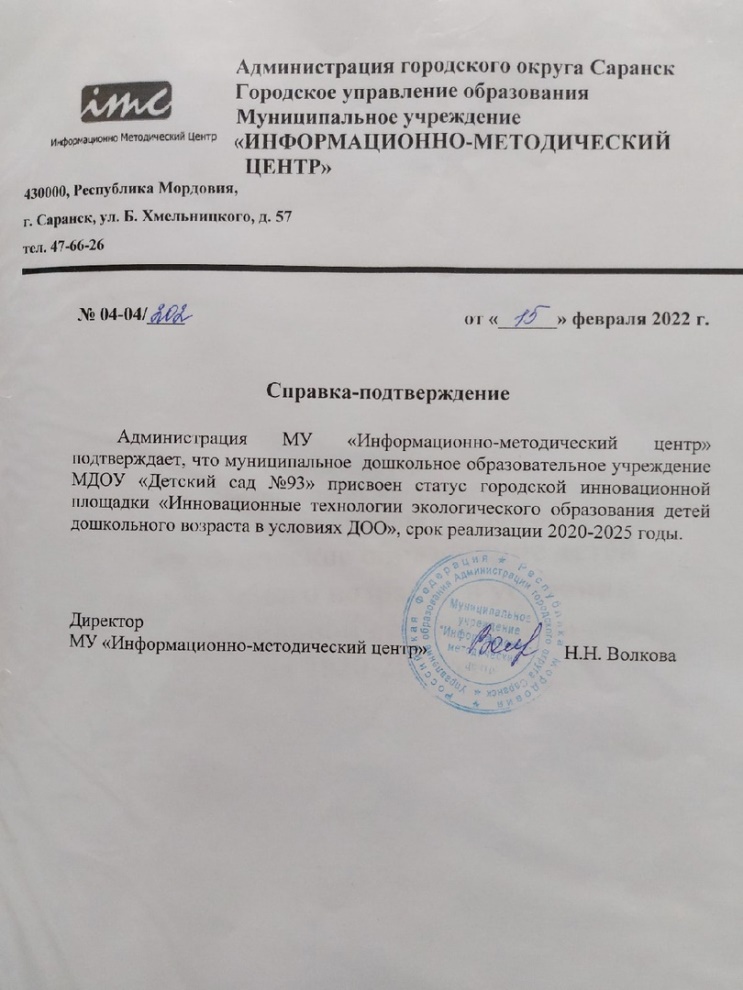 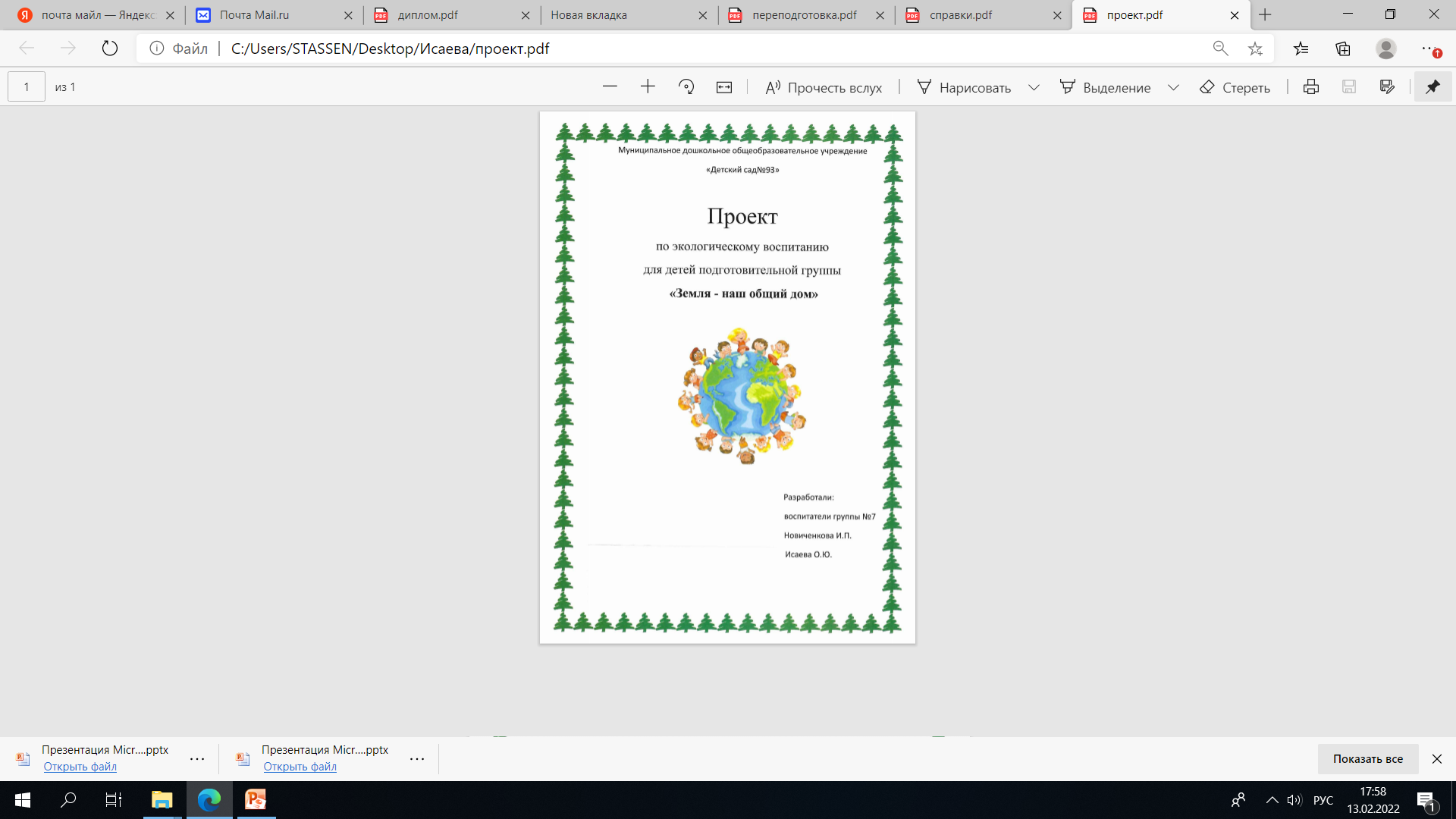 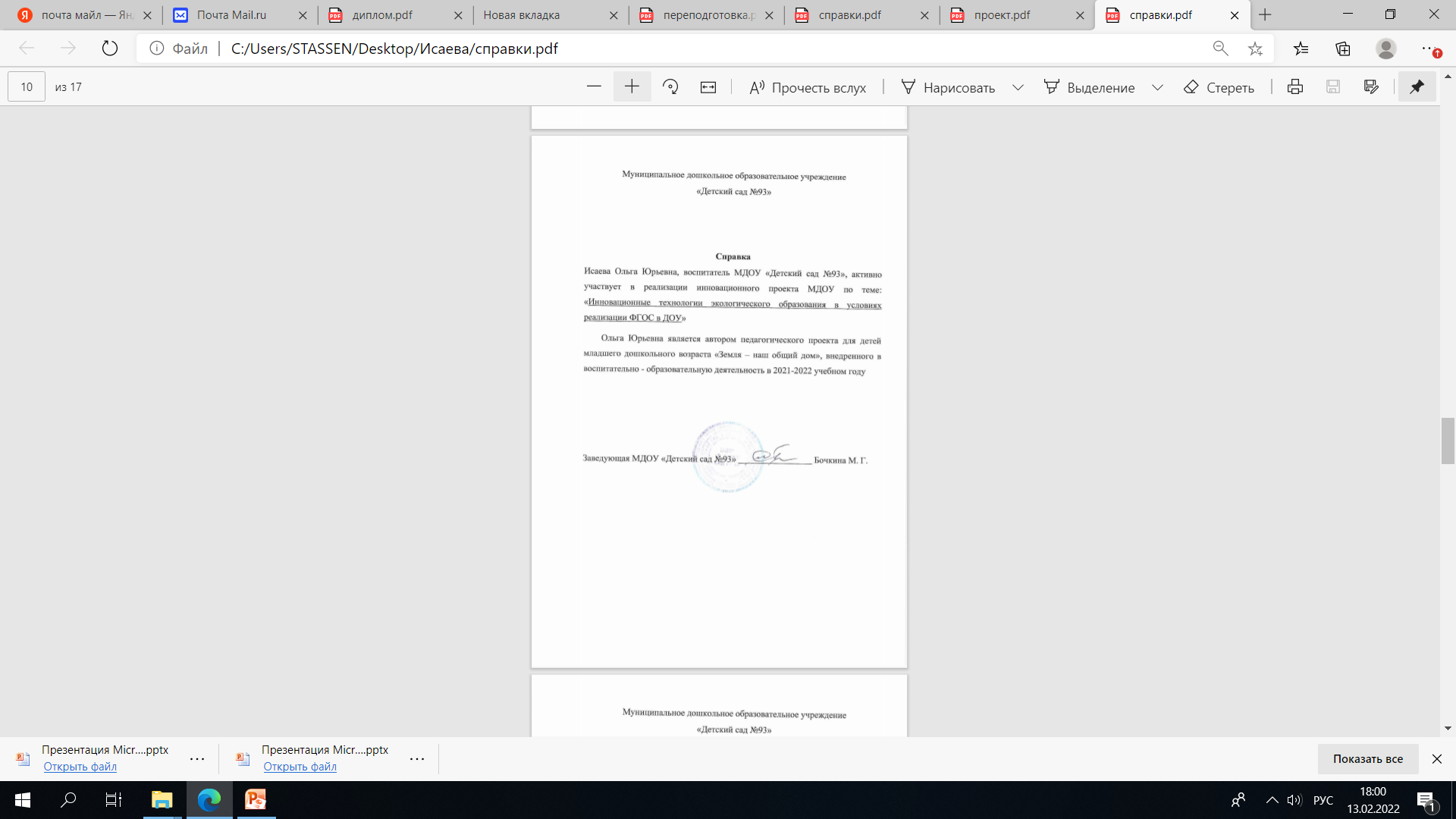 Наличие публикаций
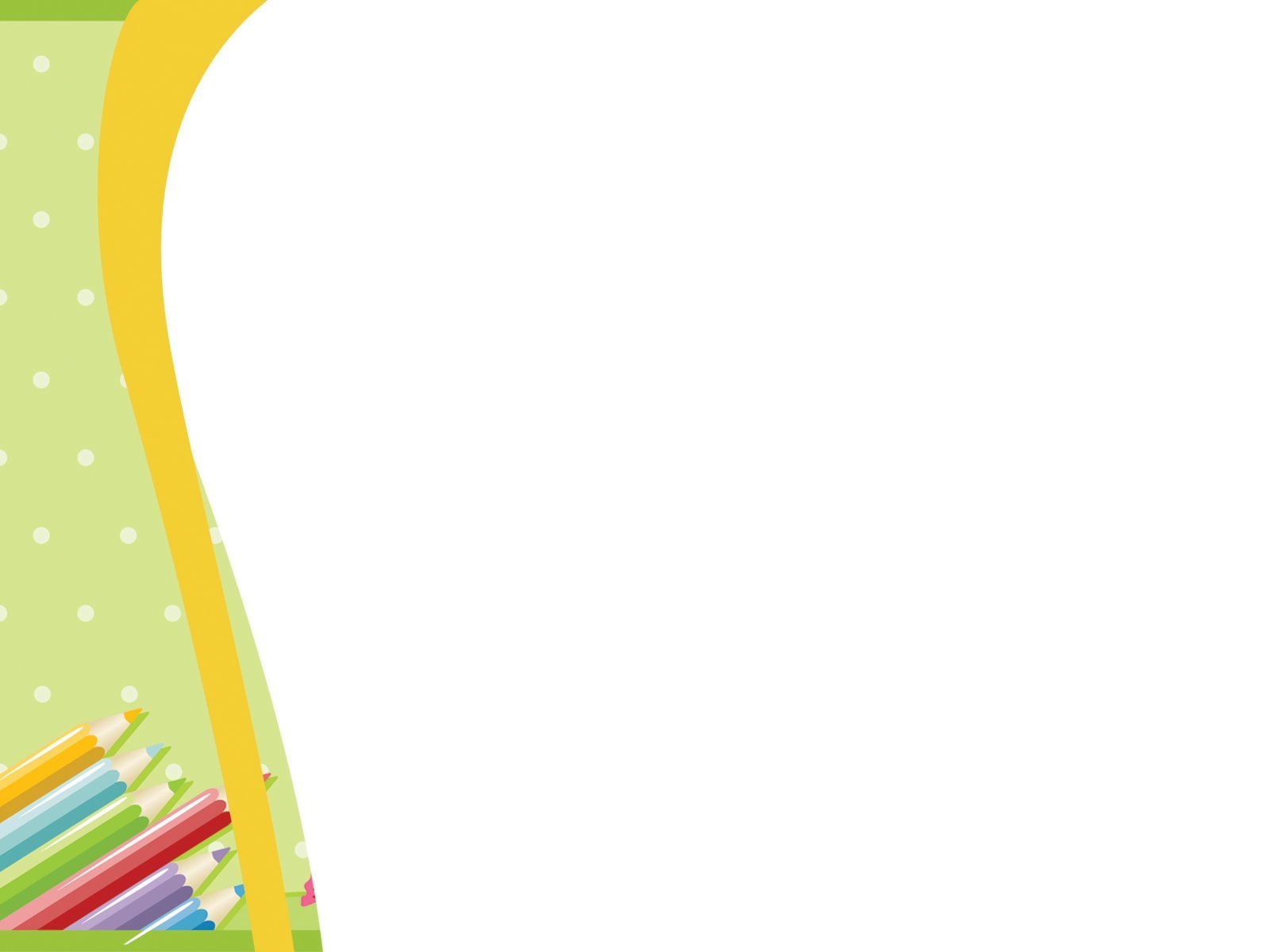 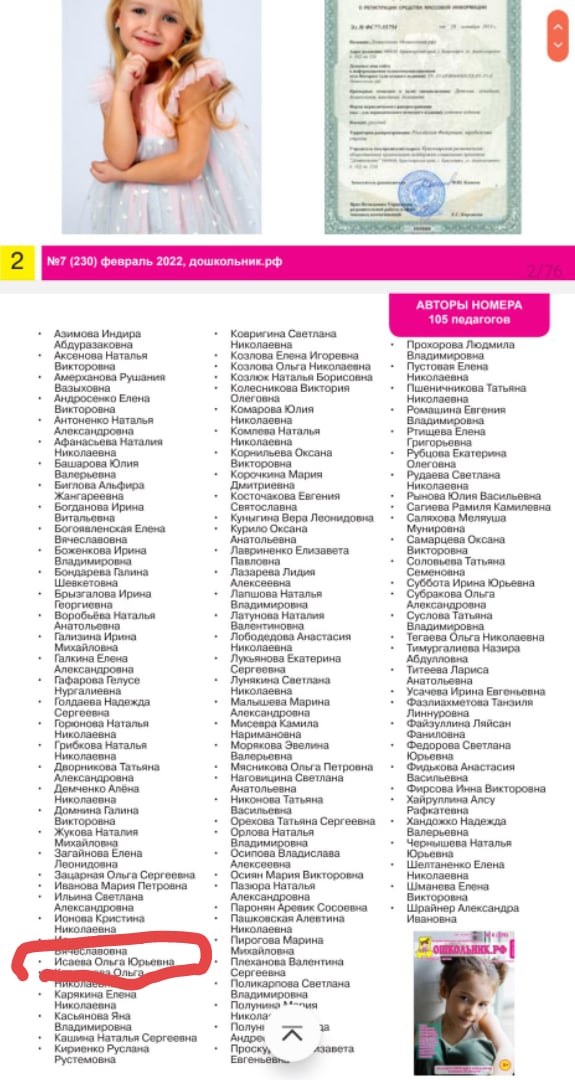 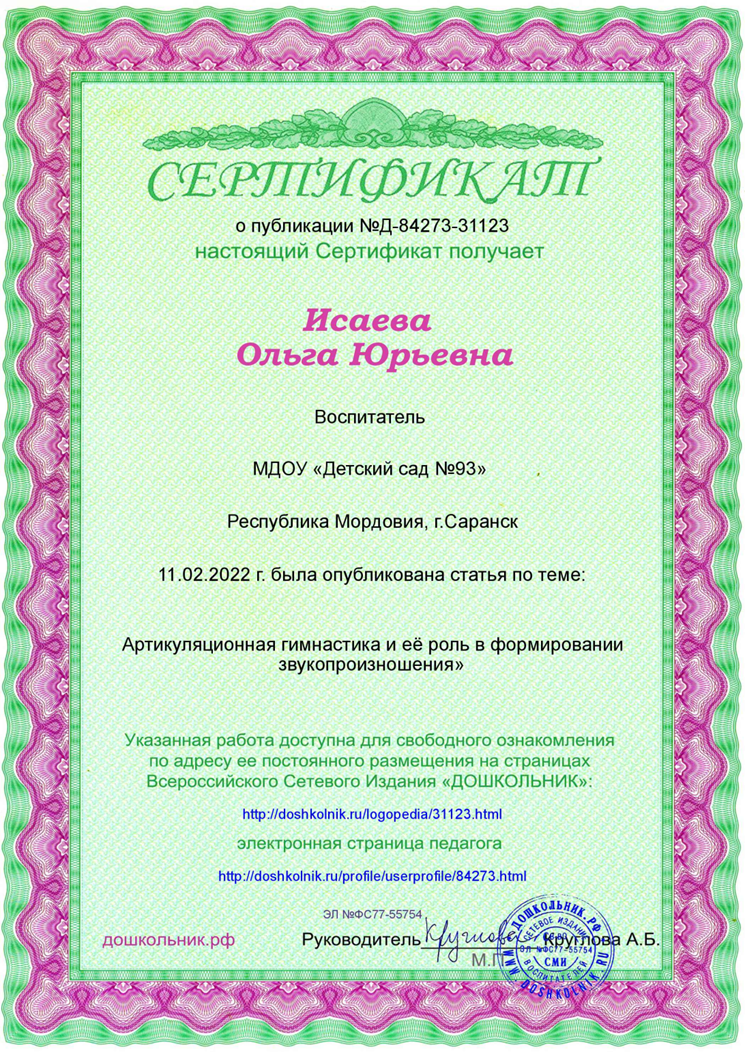 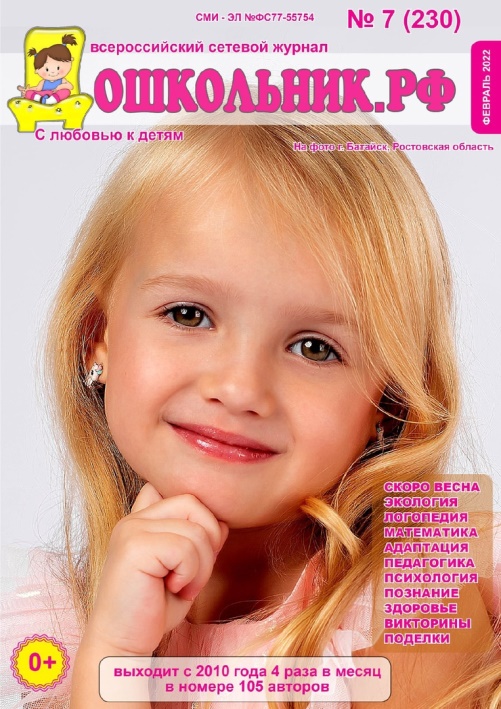 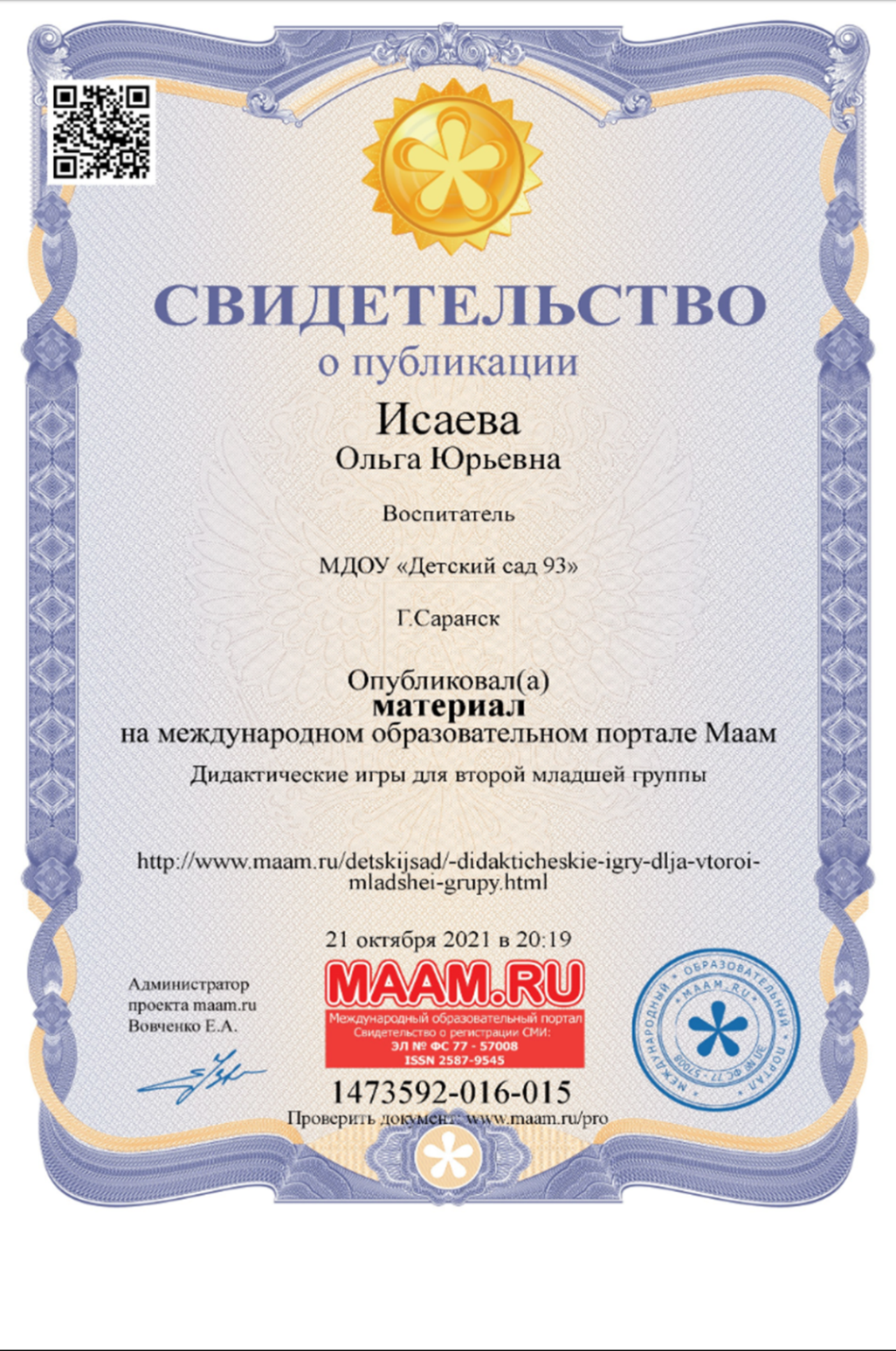 Результаты участия воспитанников в:
- конкурсах;
- выставках;
- турнирах; 
- соревнованиях;
- акциях;
- фестивалях
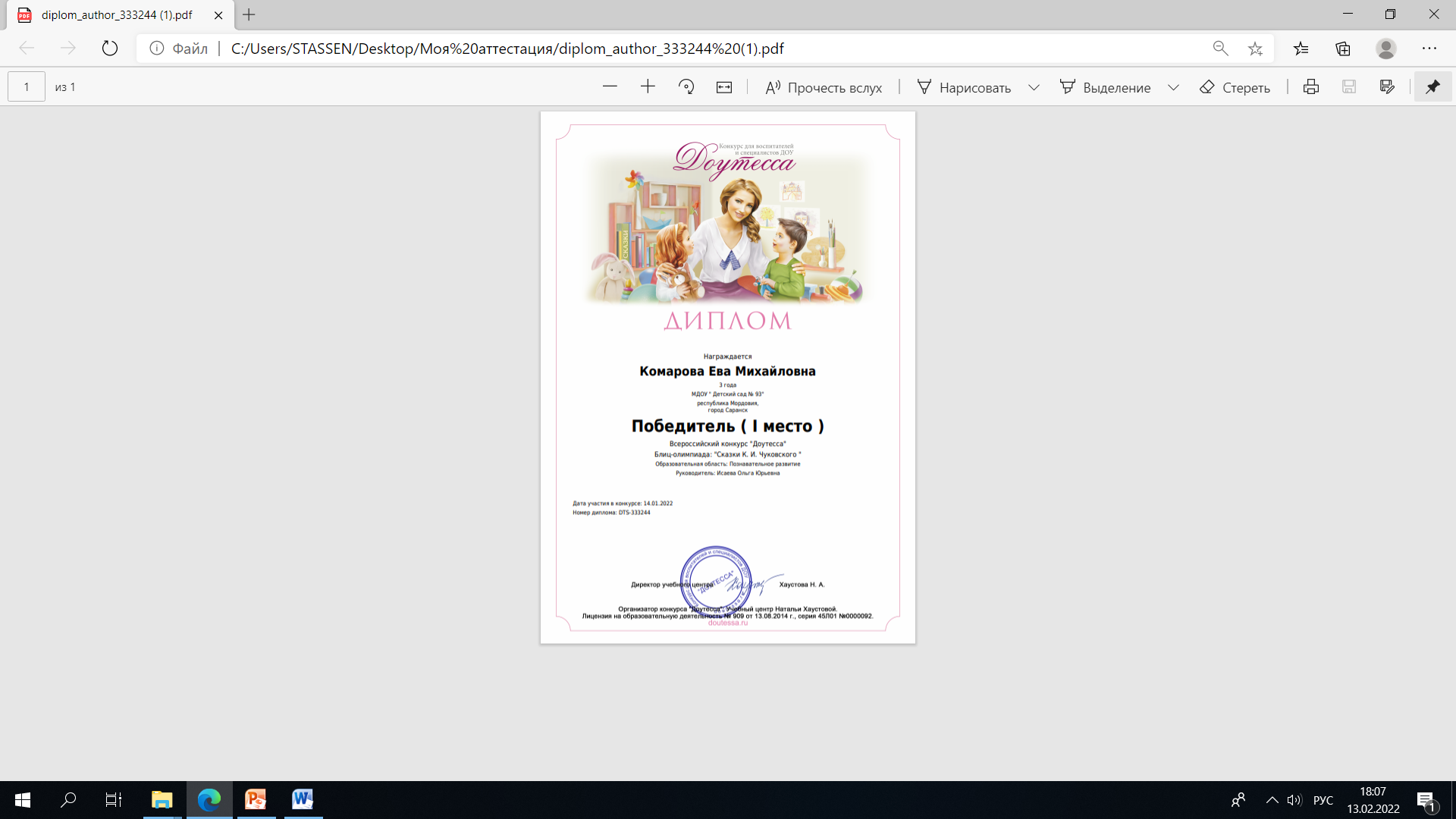 Наличие авторских программ,
методических пособий
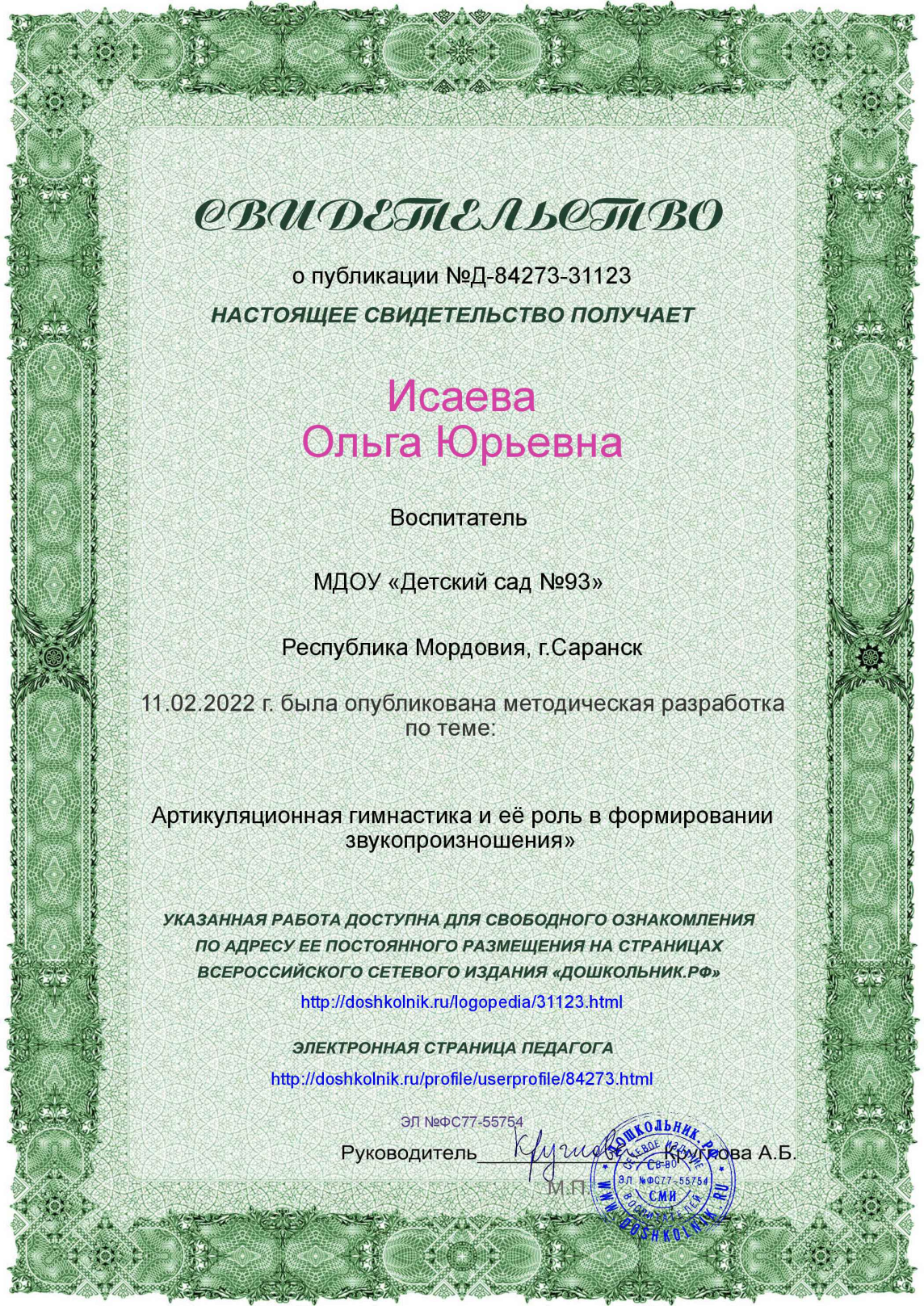 Выступления на заседаниях методических советов, 
научно-практических конференциях, педагогических чтениях, семинарах, секциях, форумах, радиопередачах (очно)
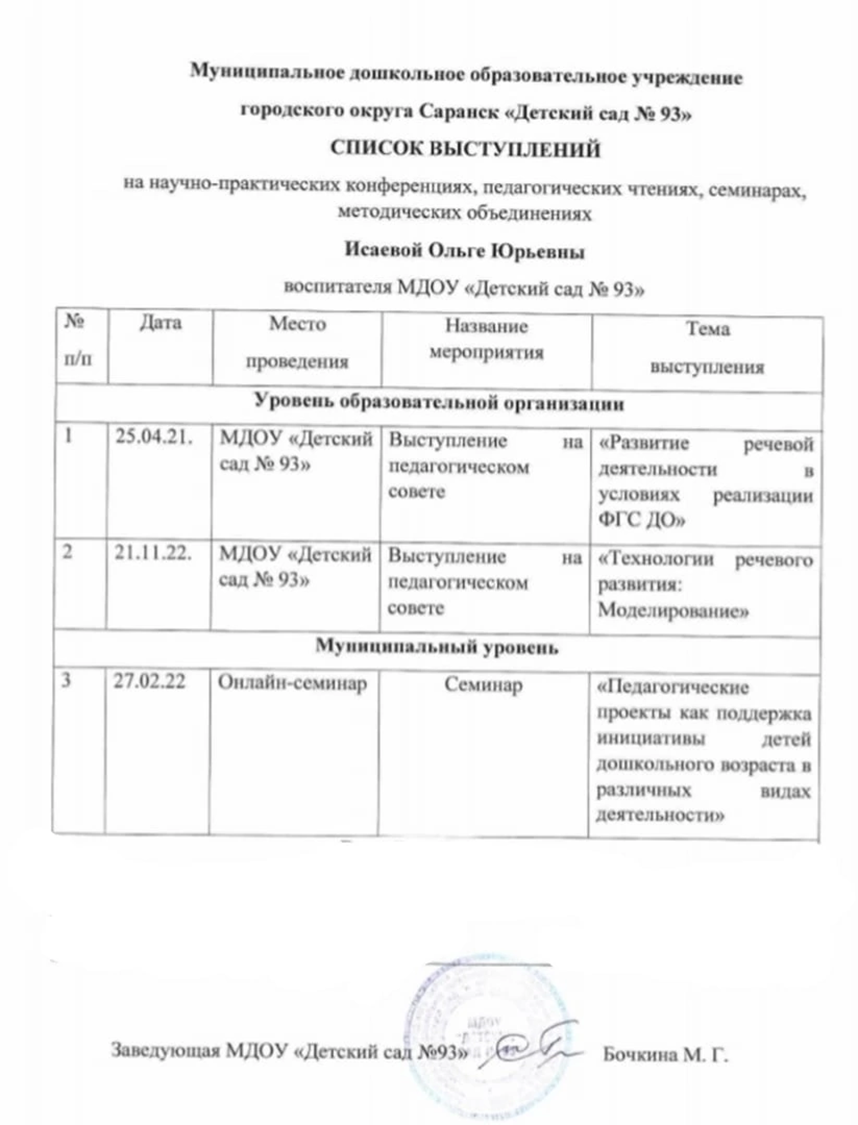 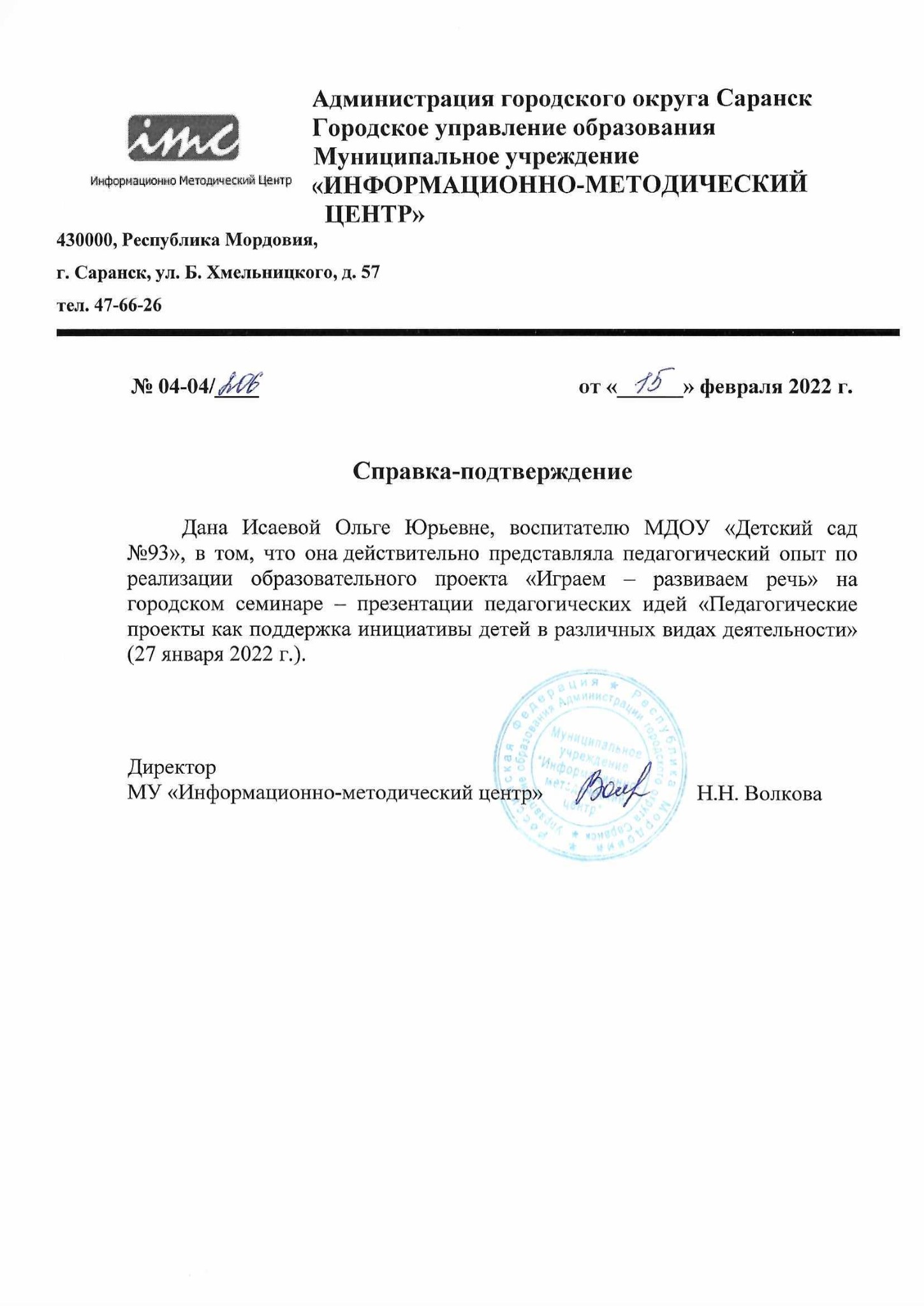 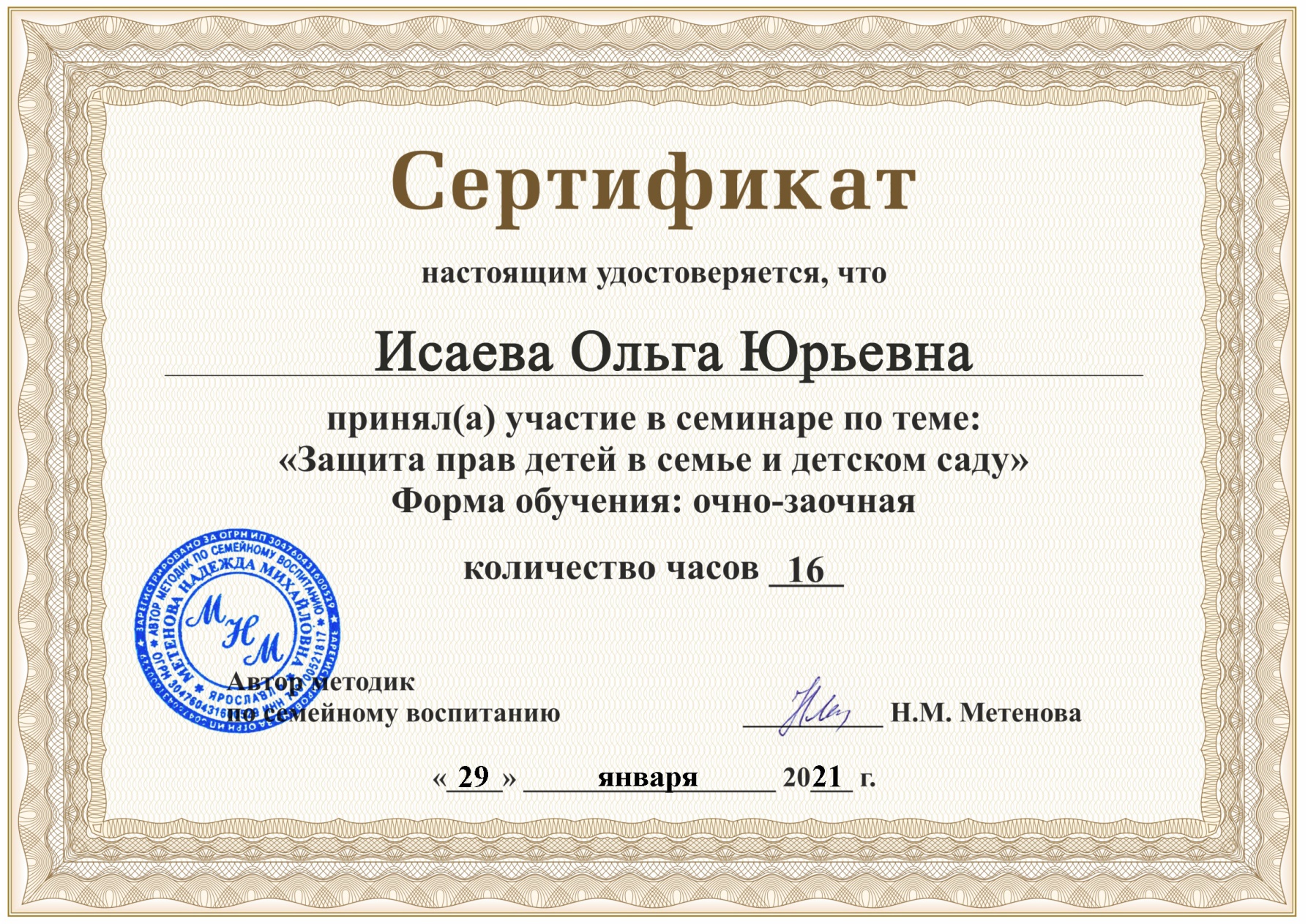 Проведение открытых занятий, мастер-классов, мероприятий
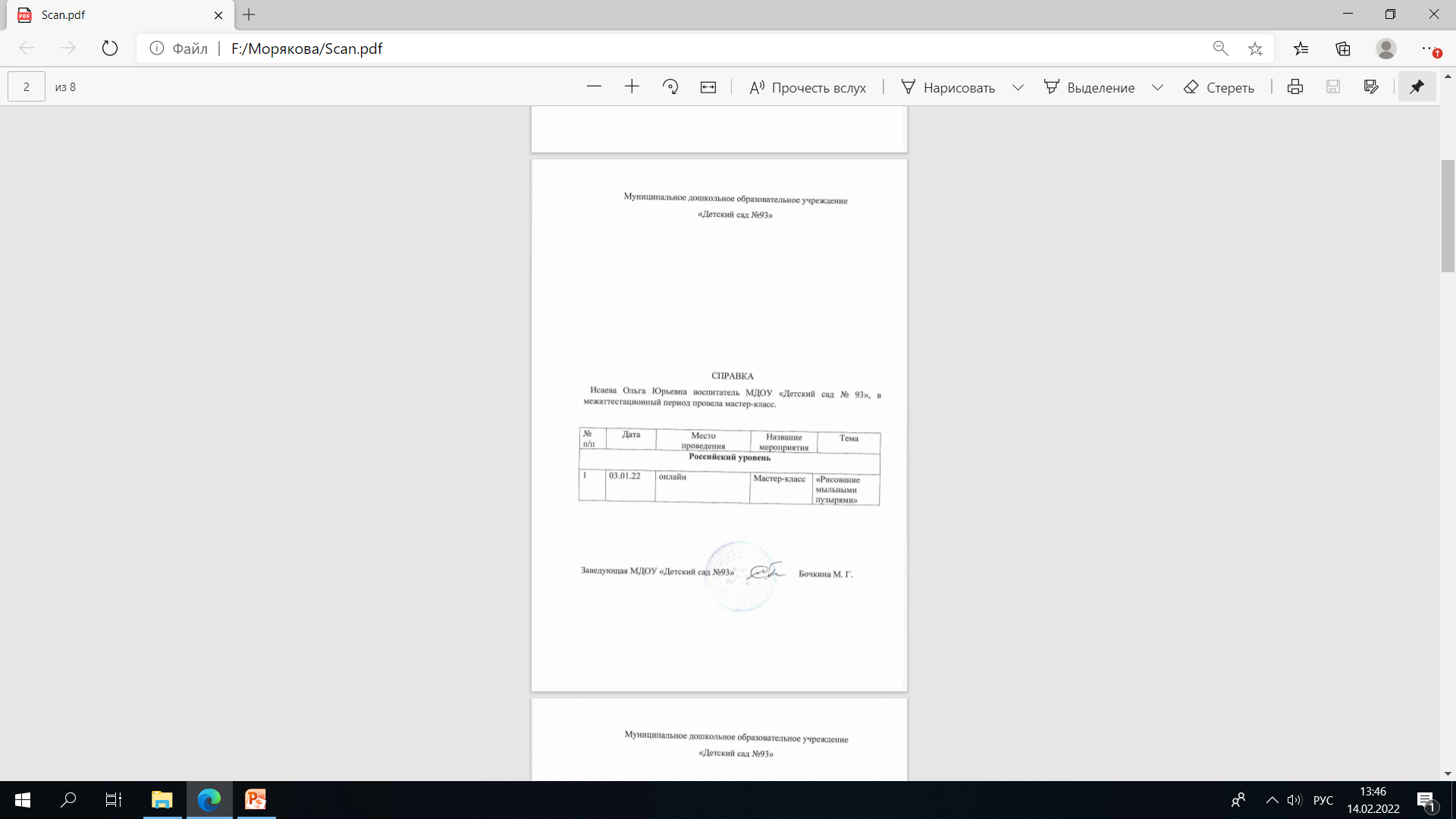 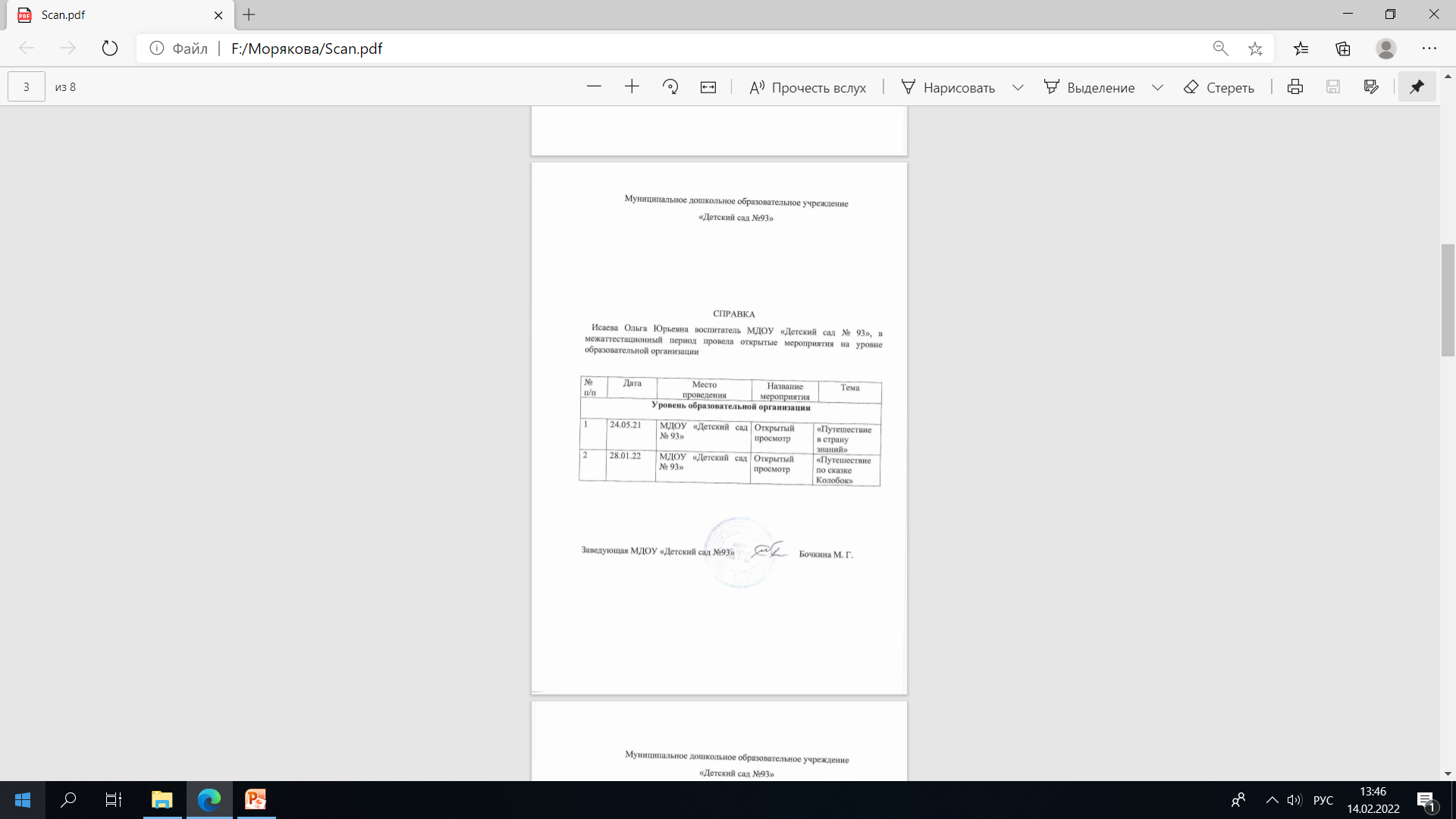 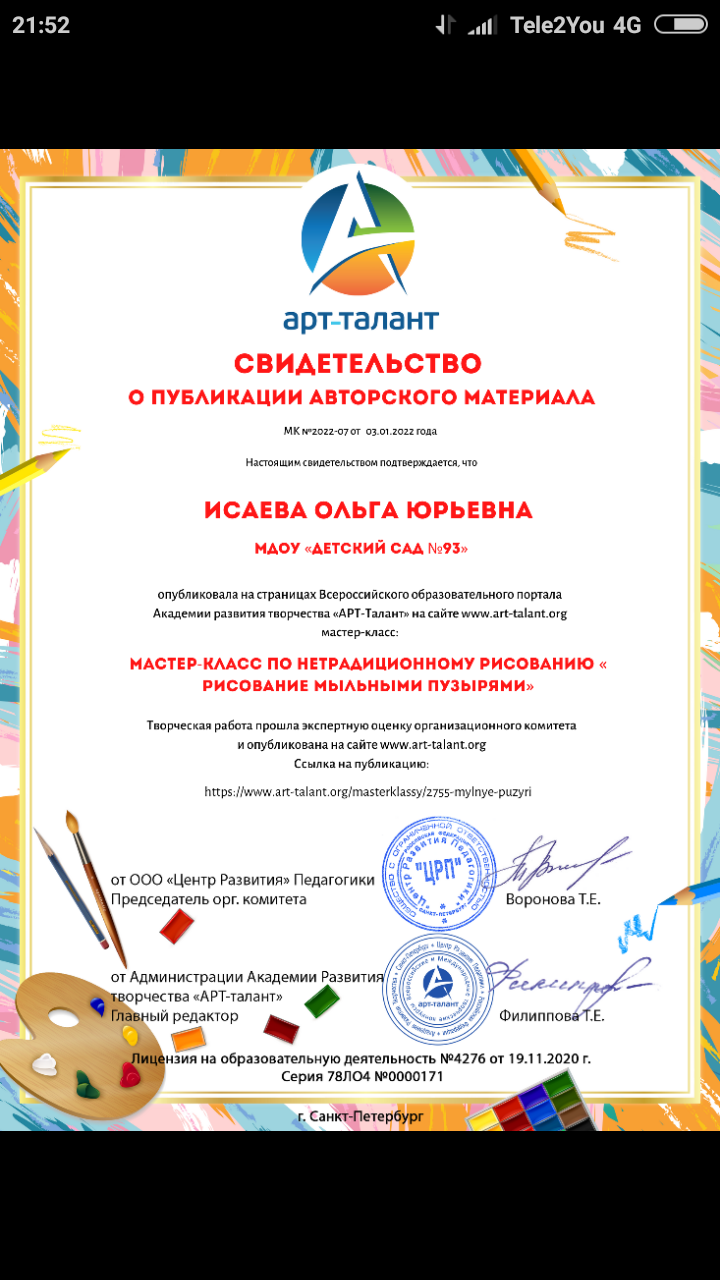 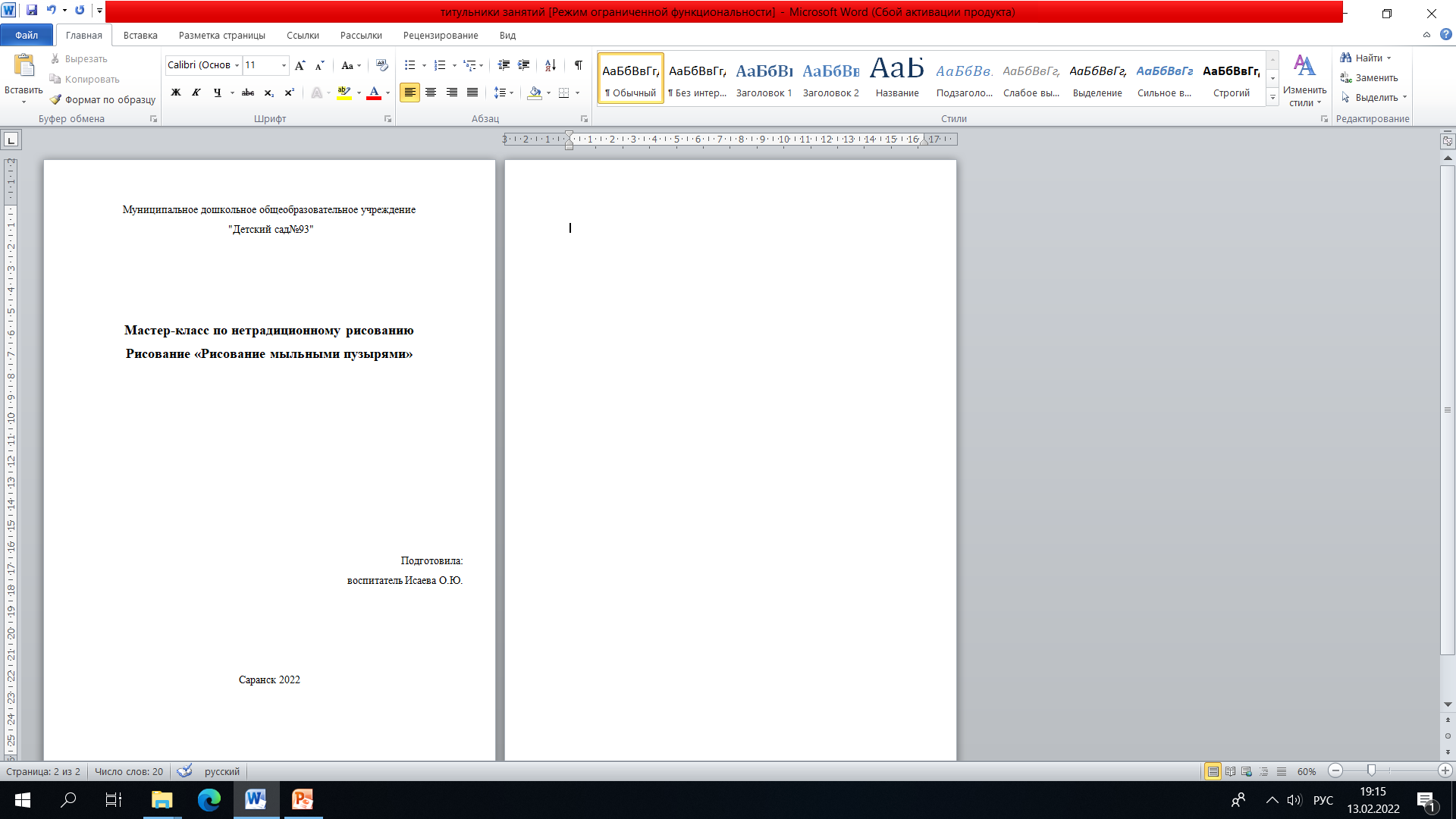 Экспертная деятельность
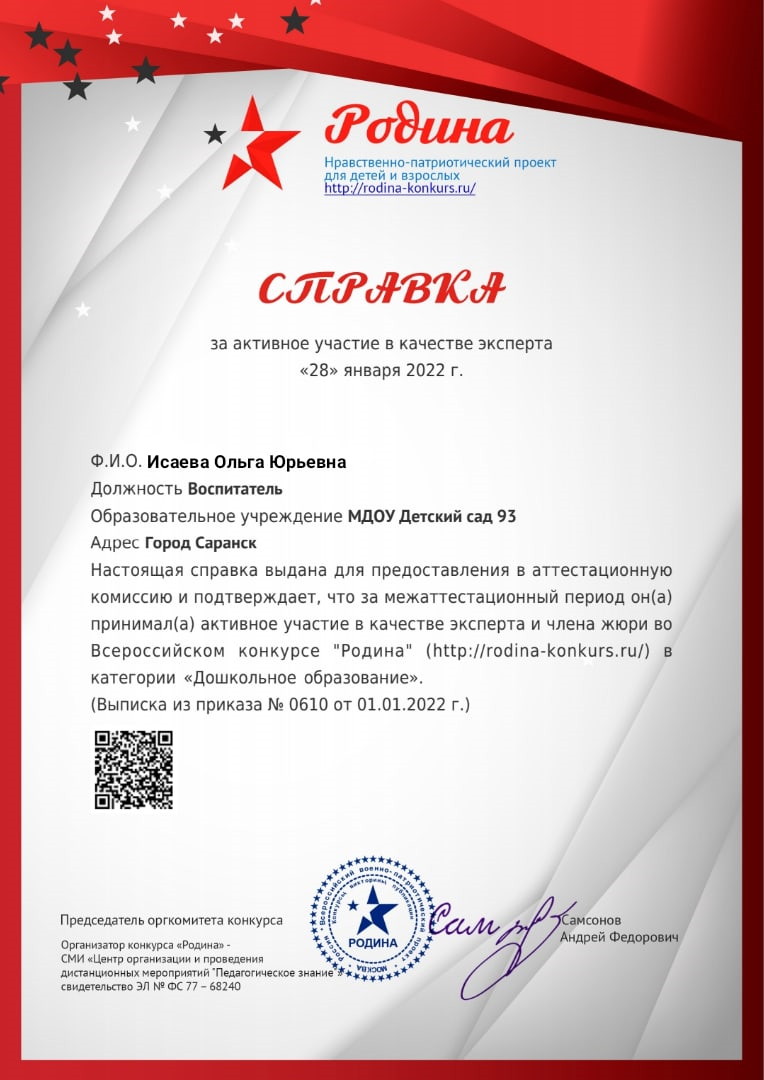 Общественно-педагогическая активность педагога: участие в комиссиях, педагогических сообществах, в жюри конкурсов
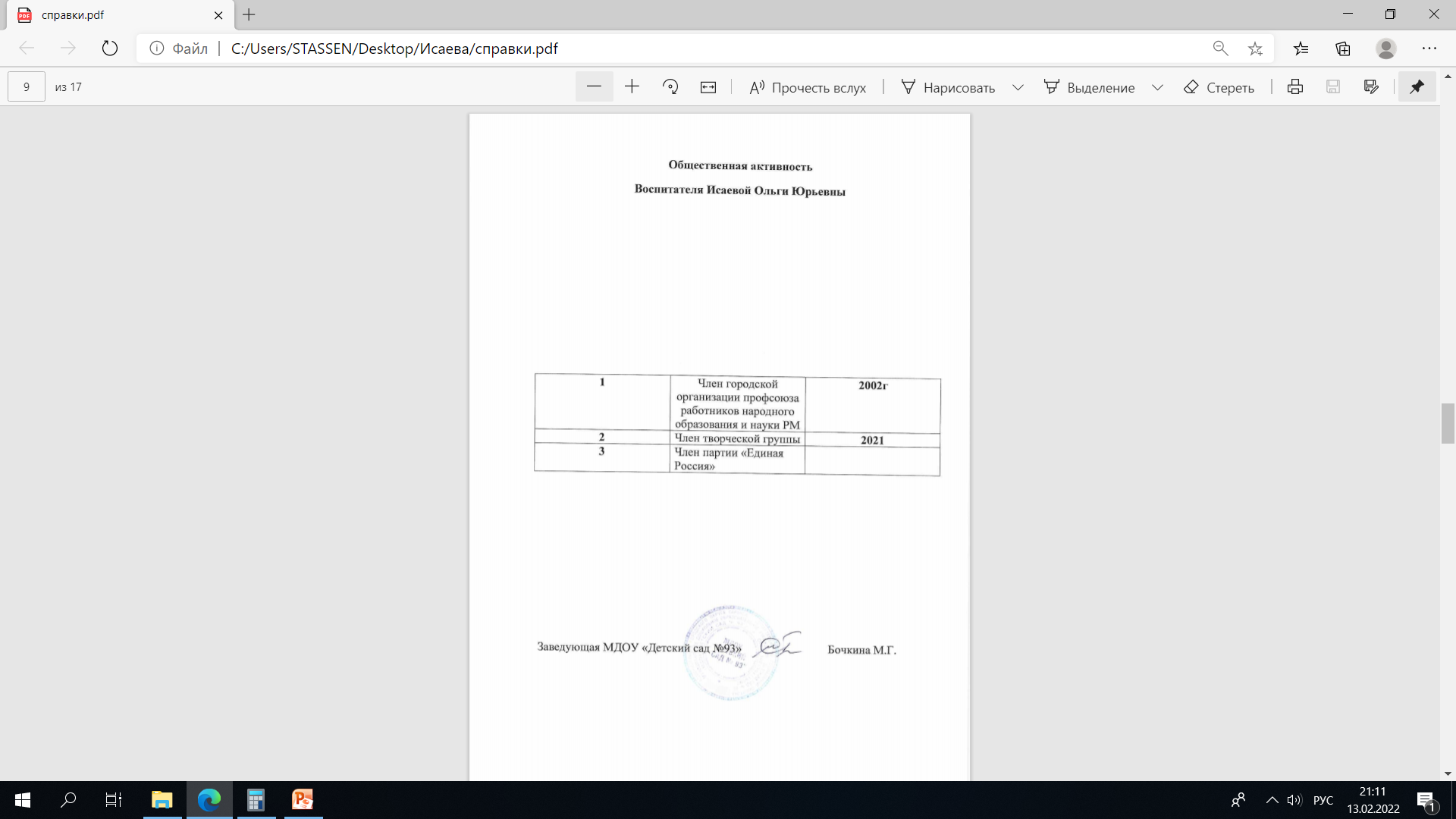 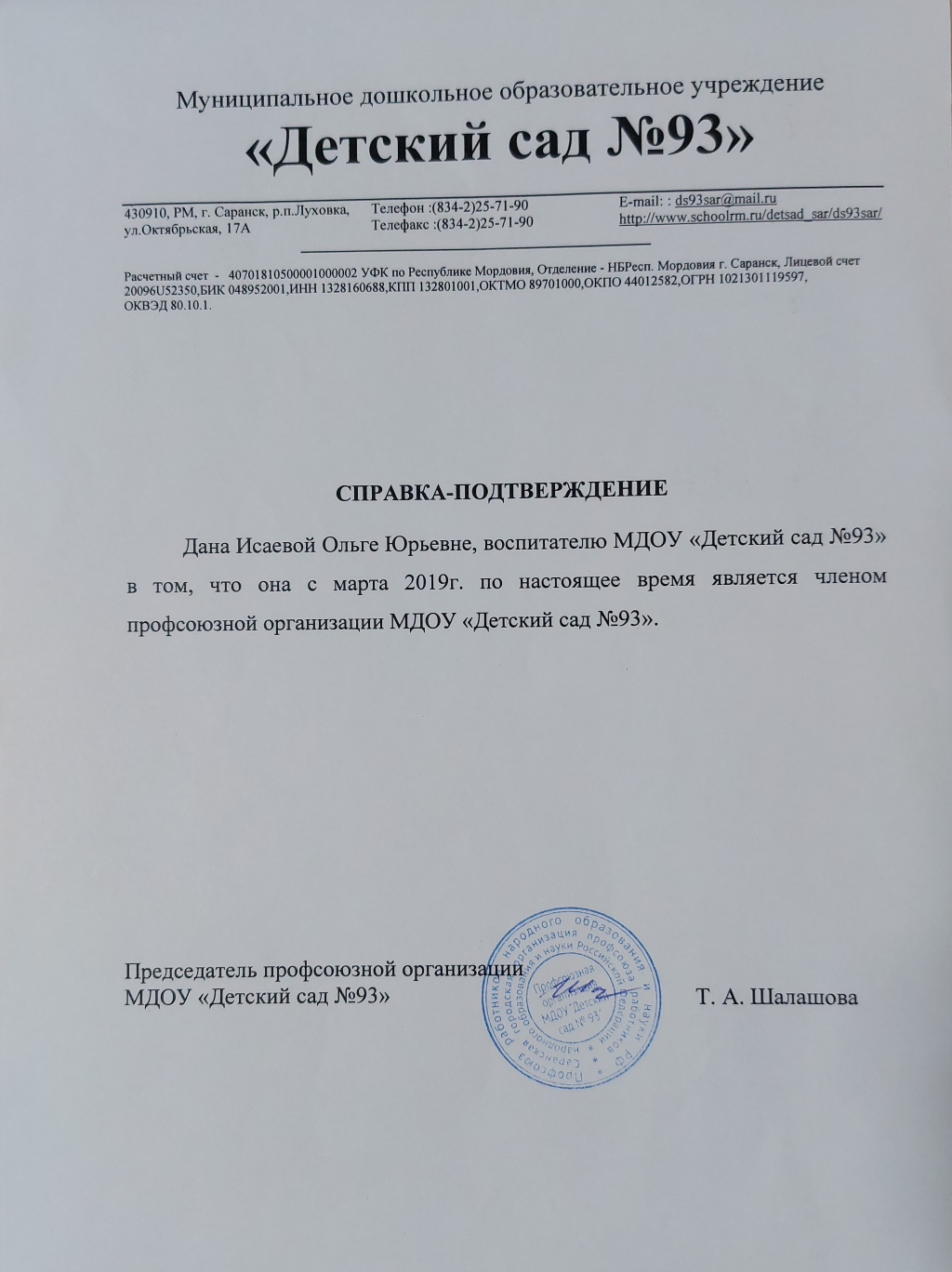 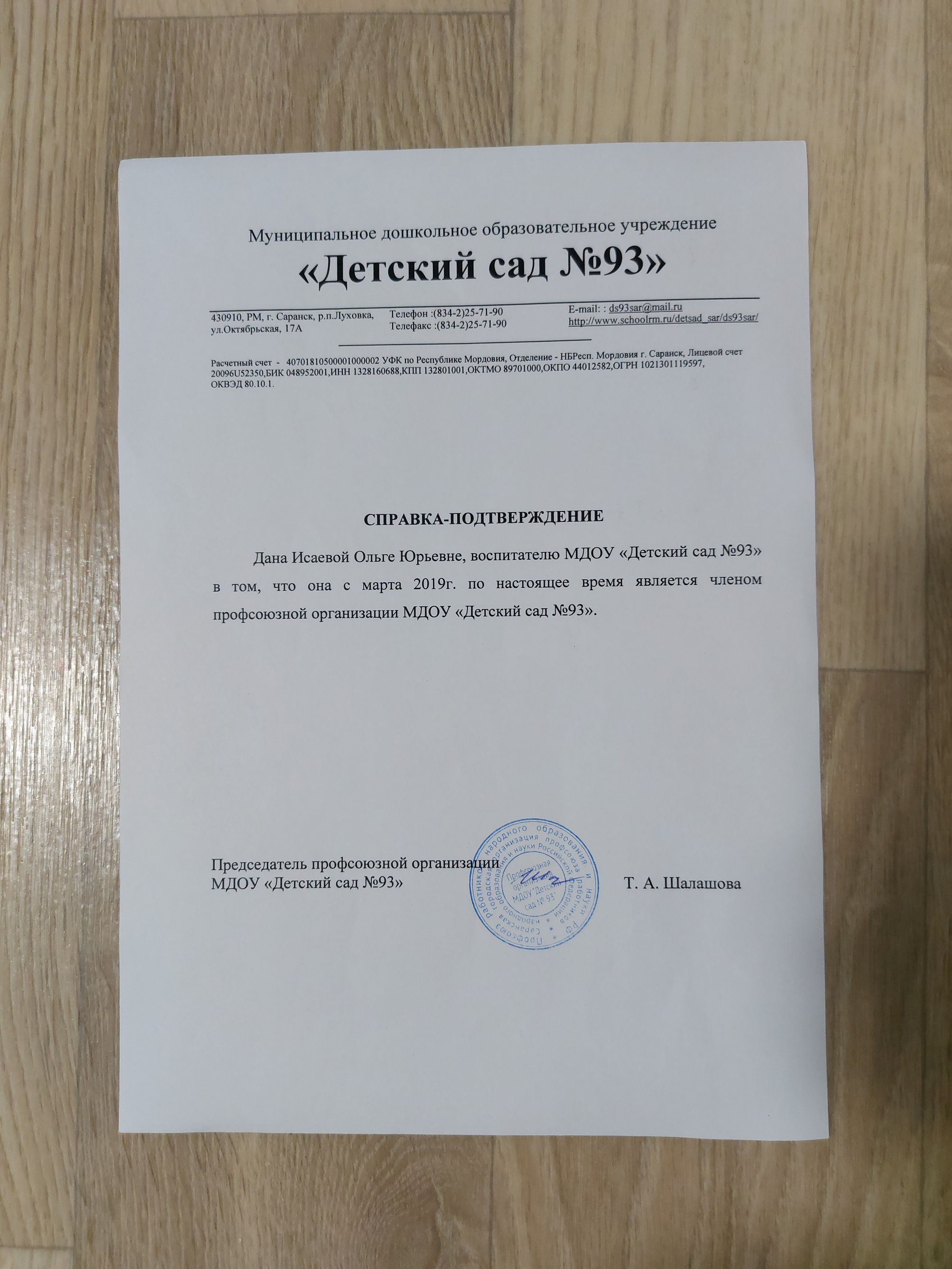 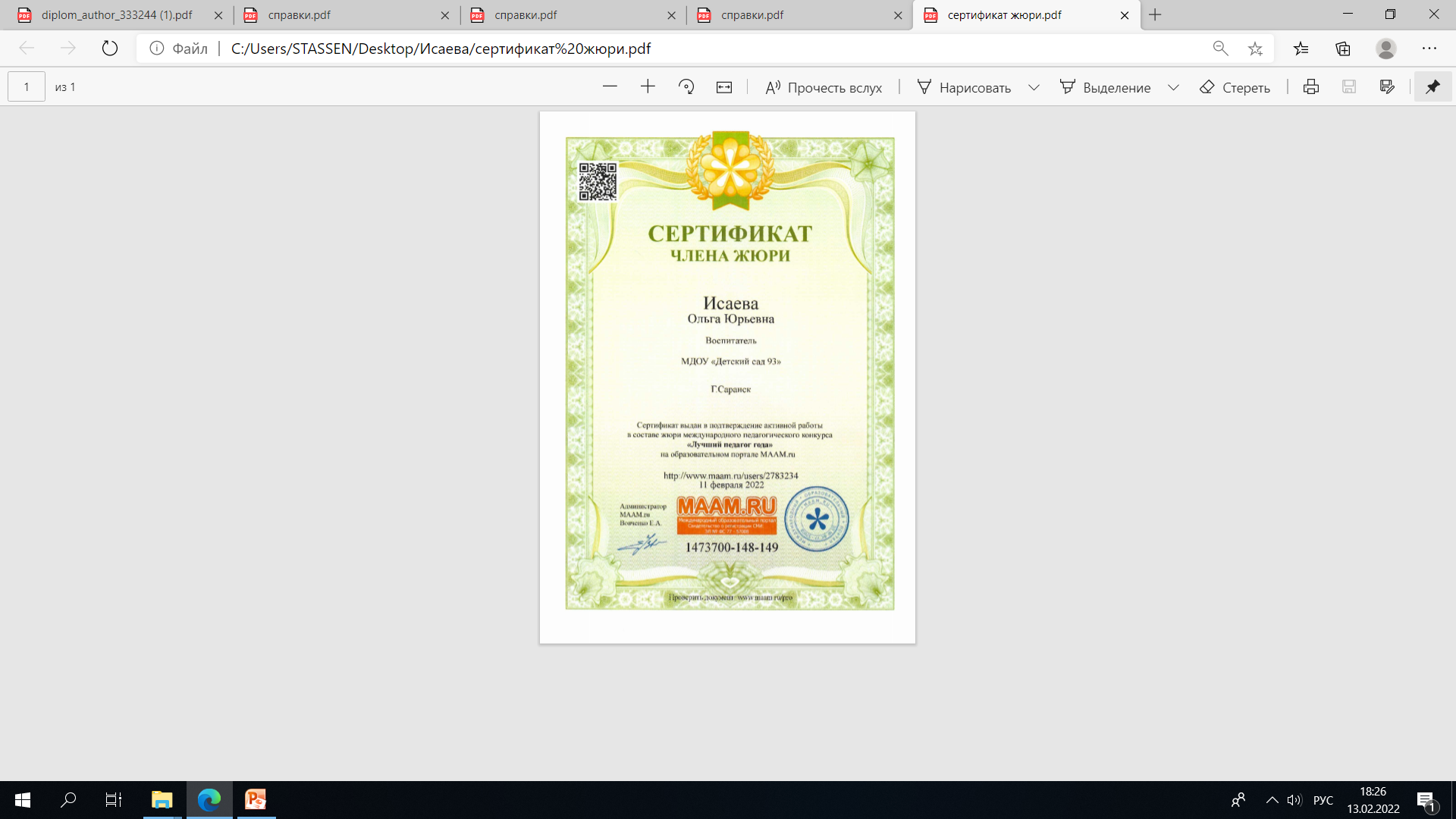 Позитивные результаты работы с воспитанниками:
- наличие системы воспитательной работы;
- наличие качественной, эстетически оформленной текущей документации;
- организация индивидуального подхода;
- снижение простудной заболеваемости воспитанников;
- отлаженная система взаимодействия с родителями;
- отсутствие жалоб и обращений родителей на неправомерные действия;
- реализация здоровьесберегающих технологий в воспитательном процессе;
- духовно-нравственное воспитание и народные традиции.
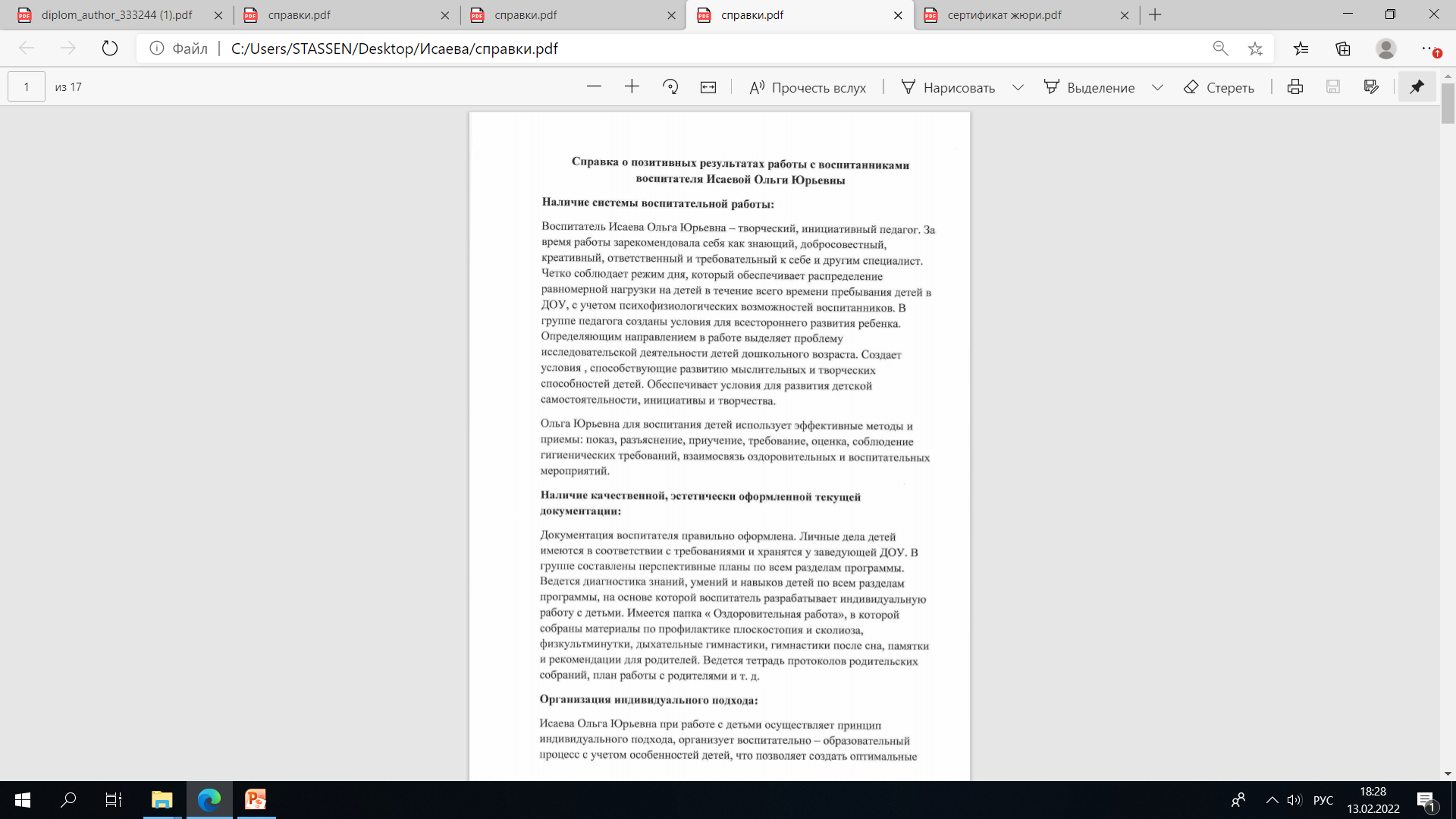 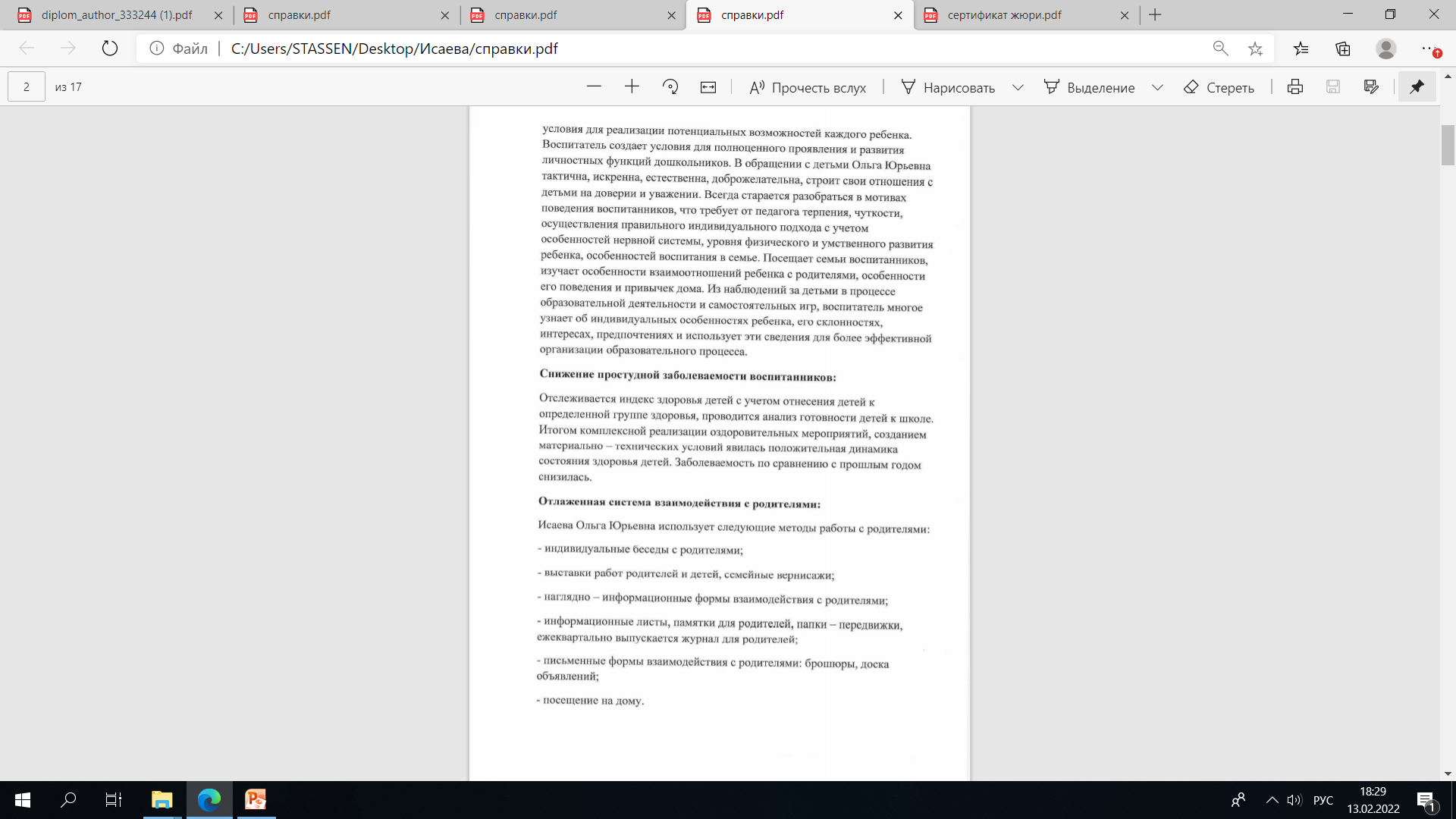 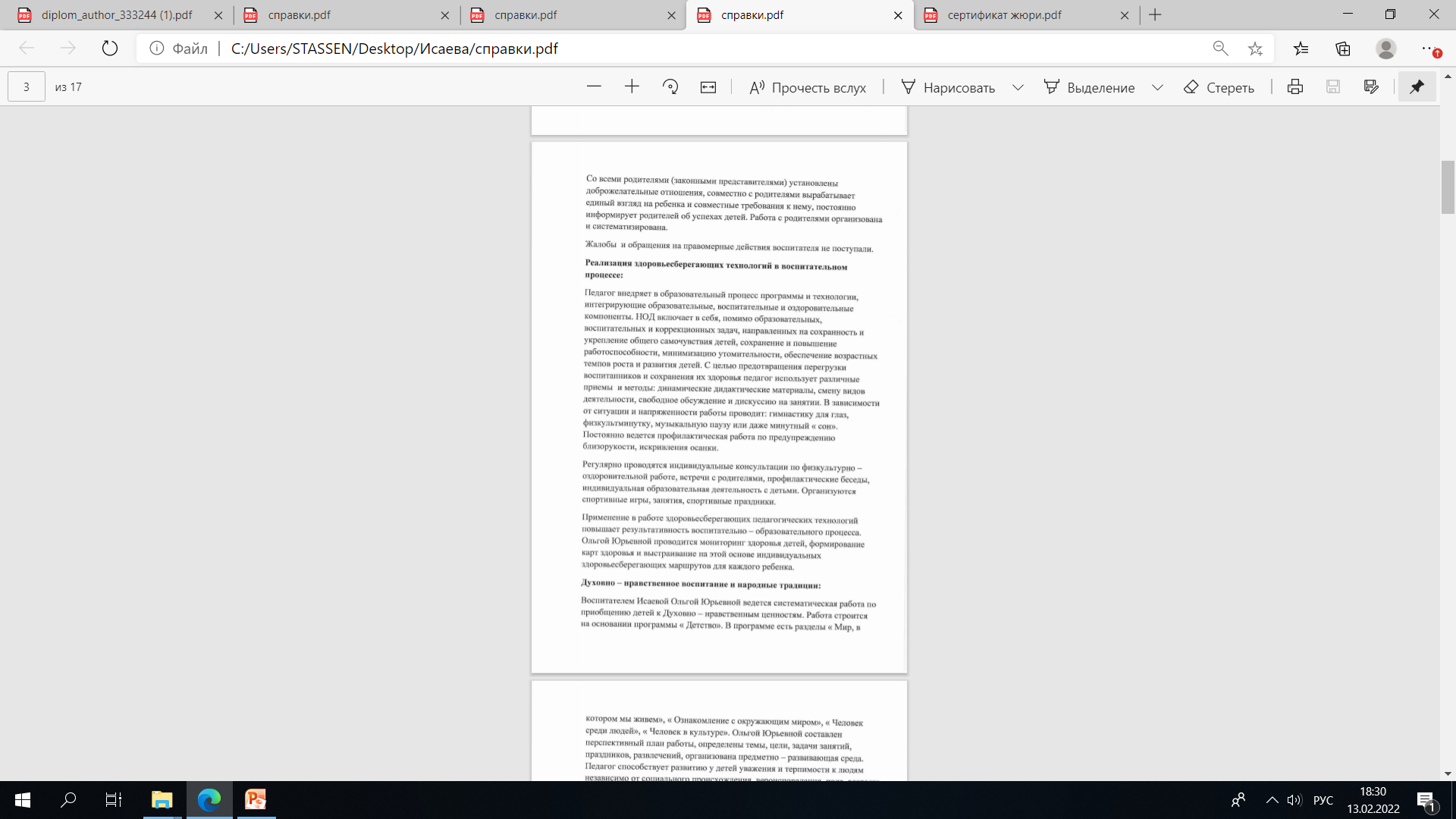 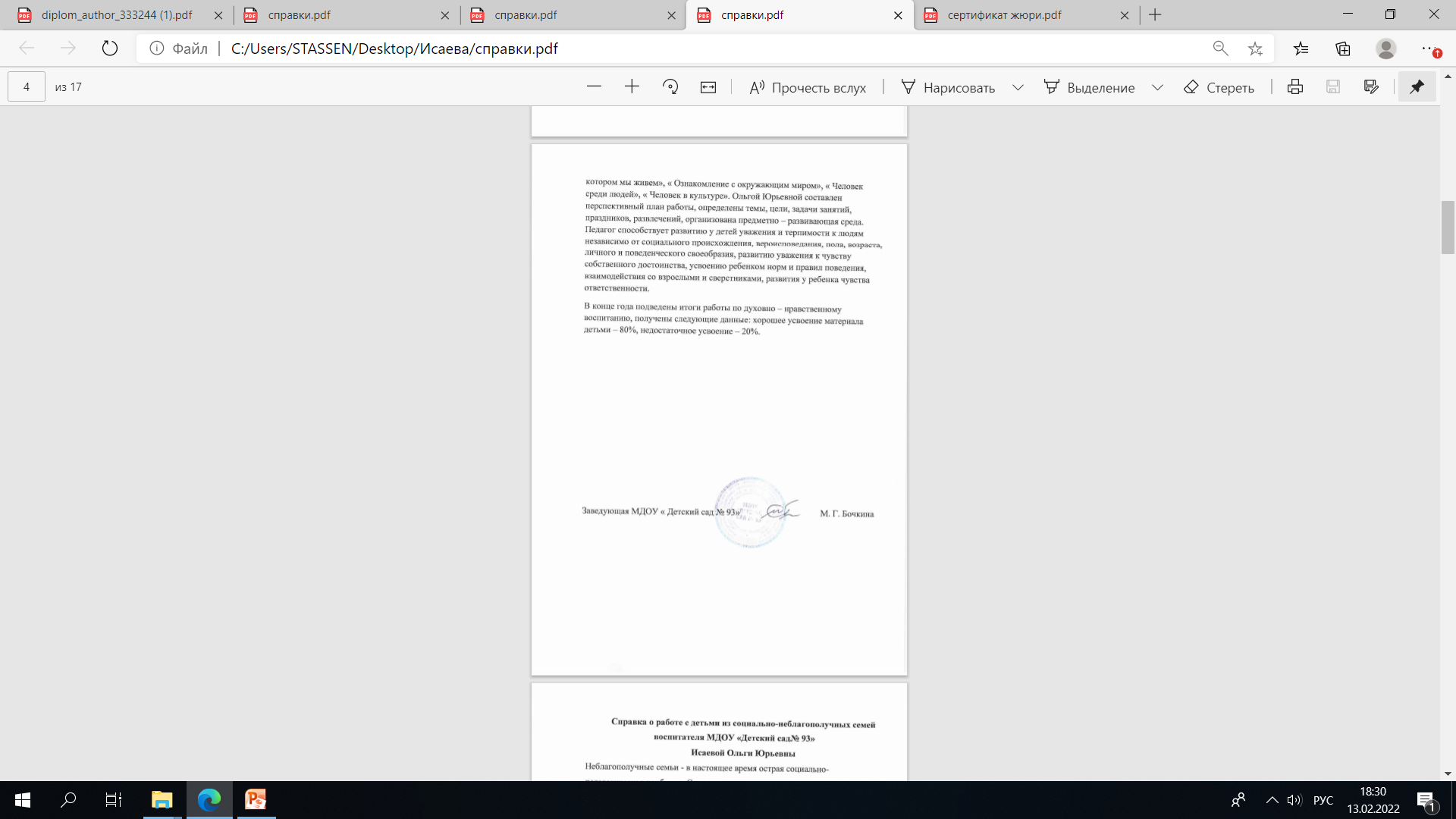 Качествовзаимодействиясродителями:
 систематическое проведениеродительскихсобраний;
проведениекруглыхстолов,консультацийвнетрадиционнойформе(педагогическоепросвещениеродителей);
проведениеэкскурсий,образовательныхпутешествийсдетьми;
проведениесовместныхконкурсов,выставок;
организацияродителейнасубботниках,благоустройствеучастков,созданииразвивающейсредыгруппы.
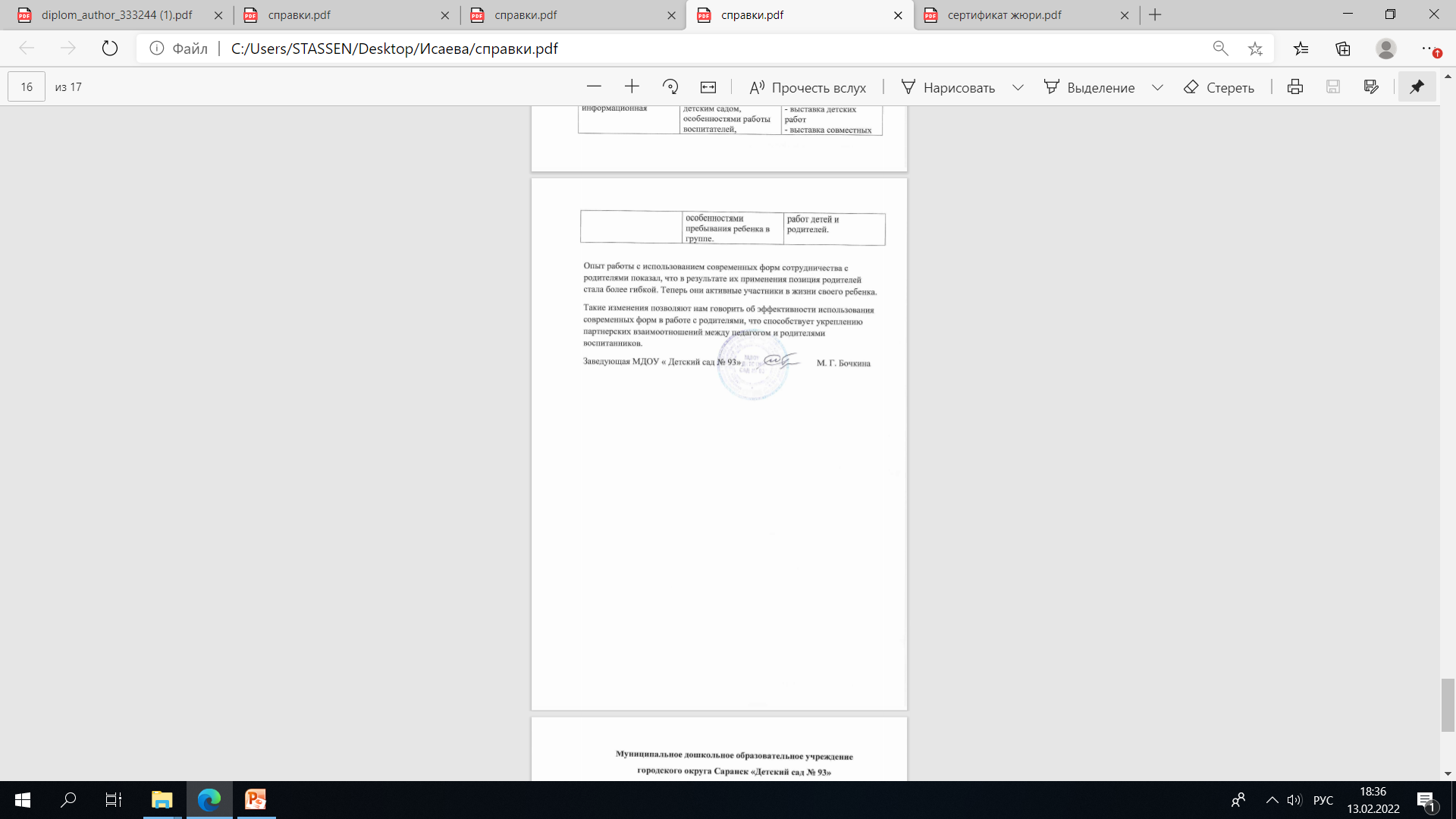 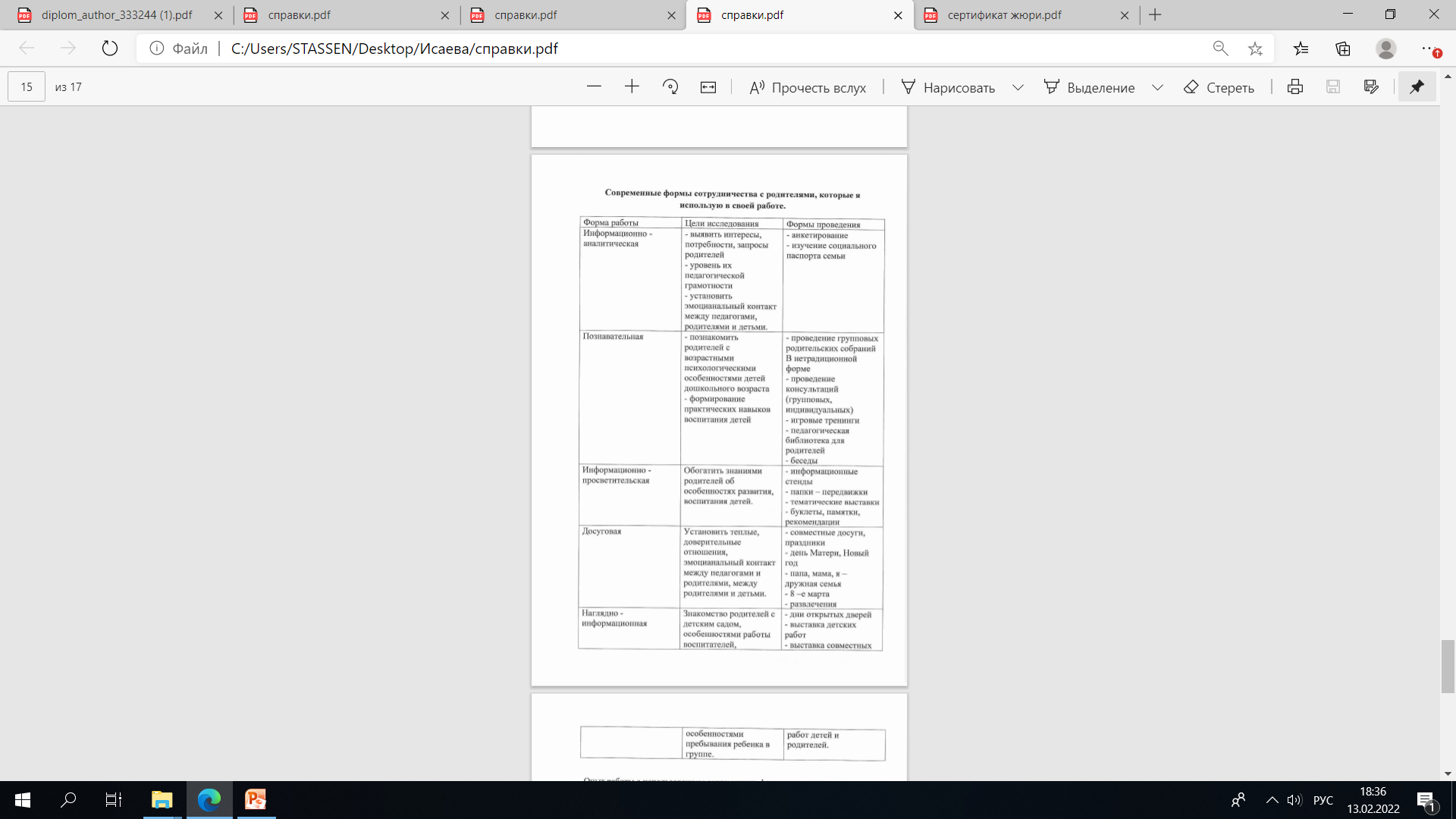 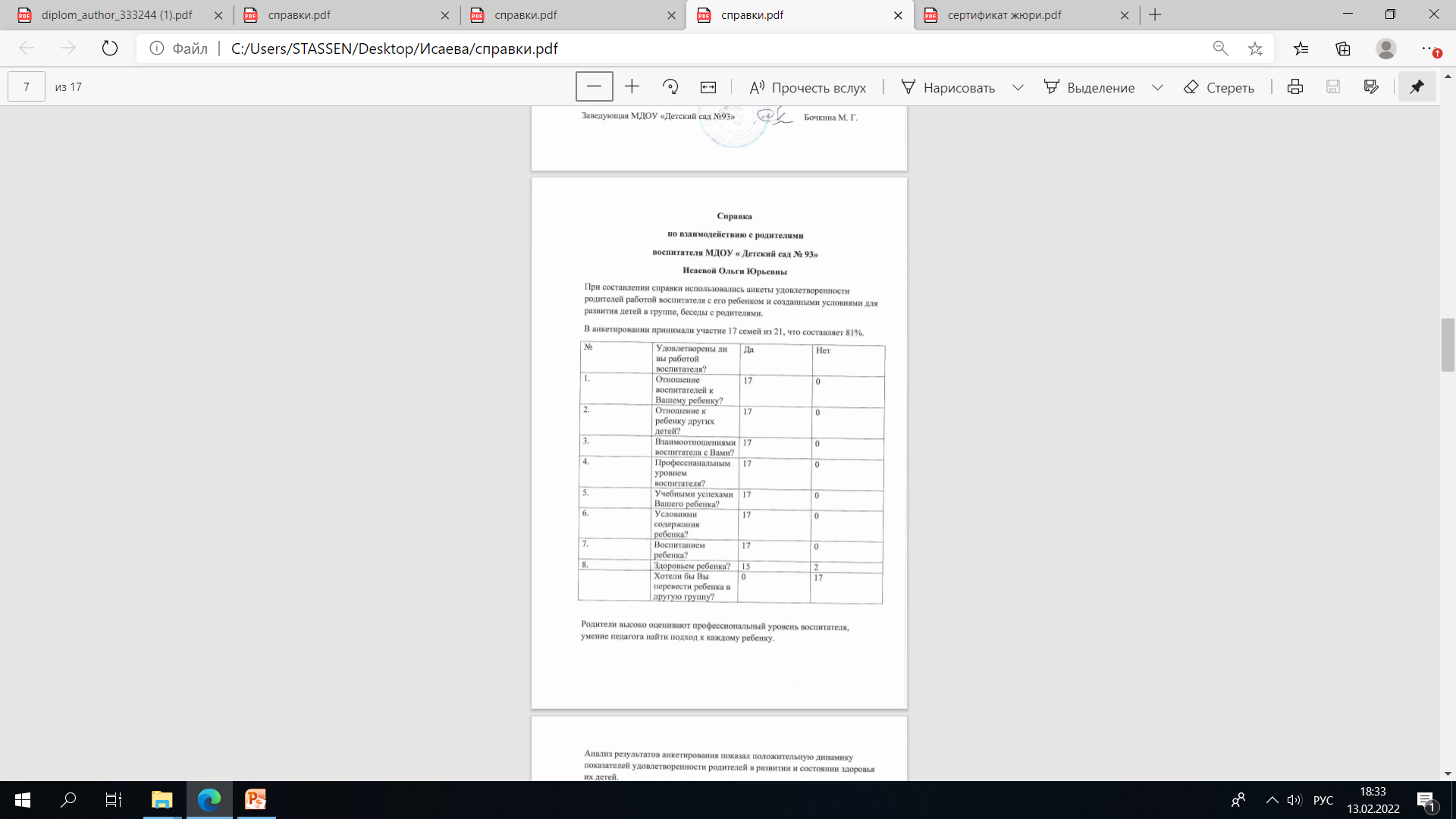 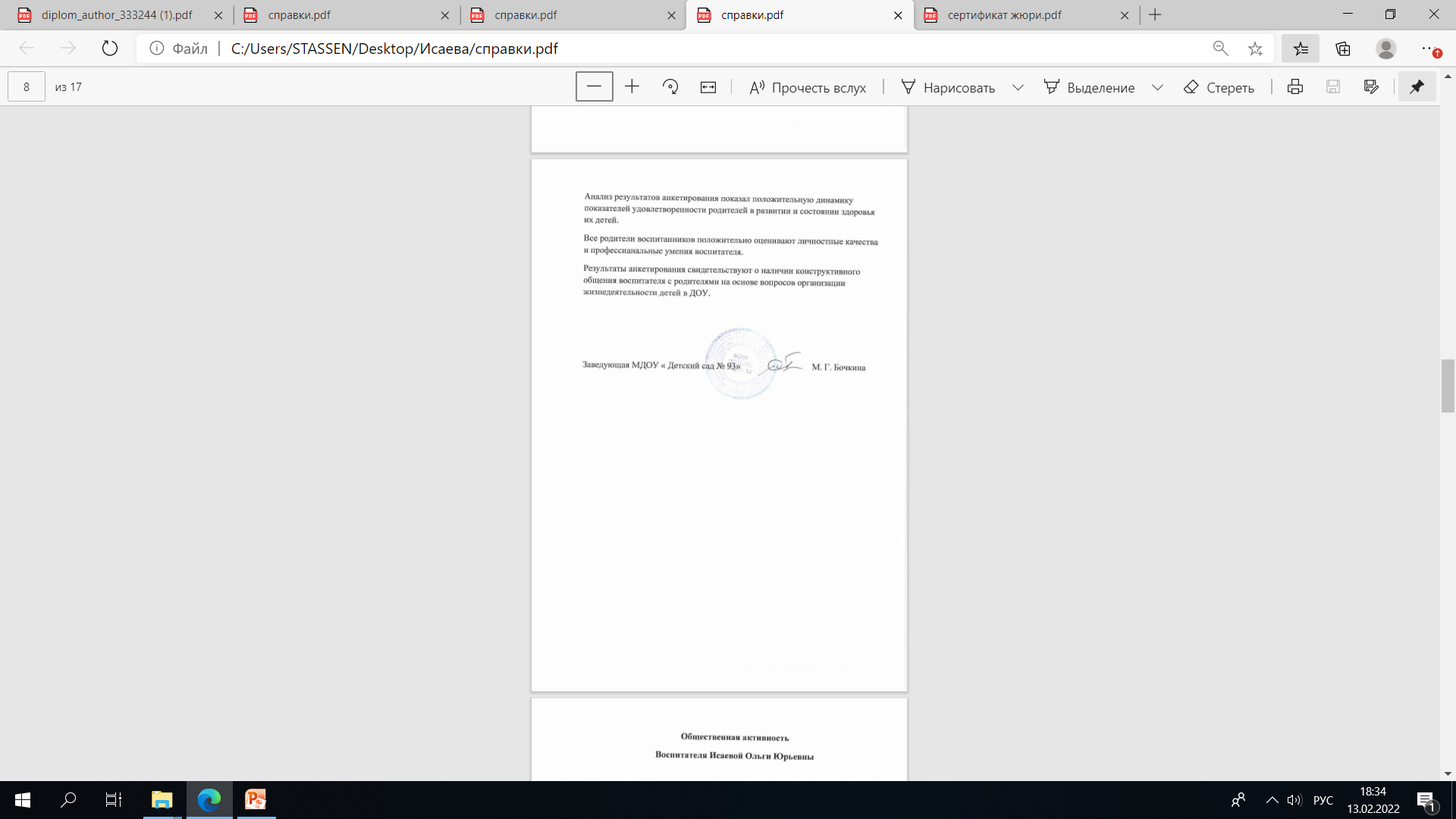 Работа с детьми из социально-неблагополучных семей
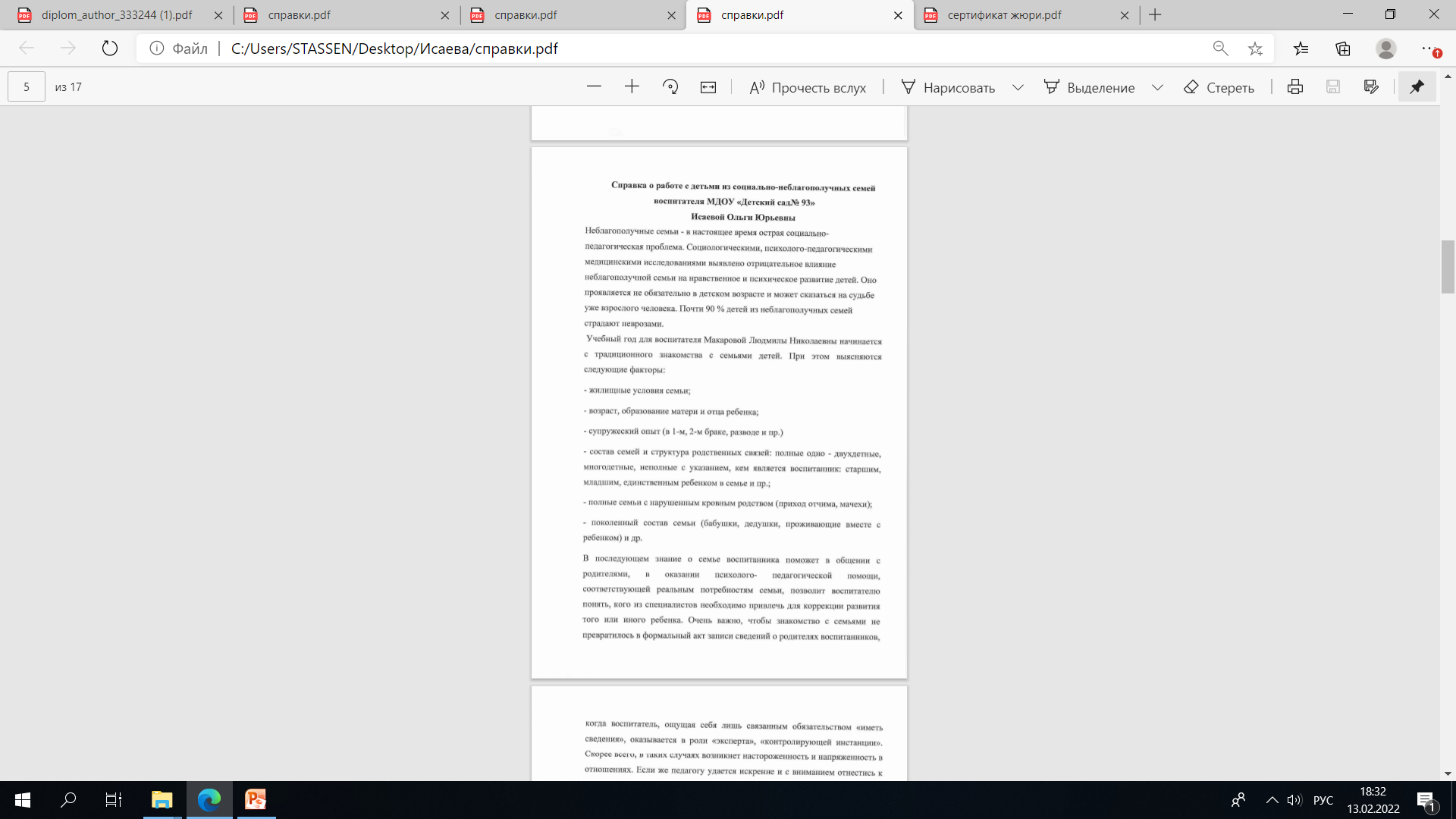 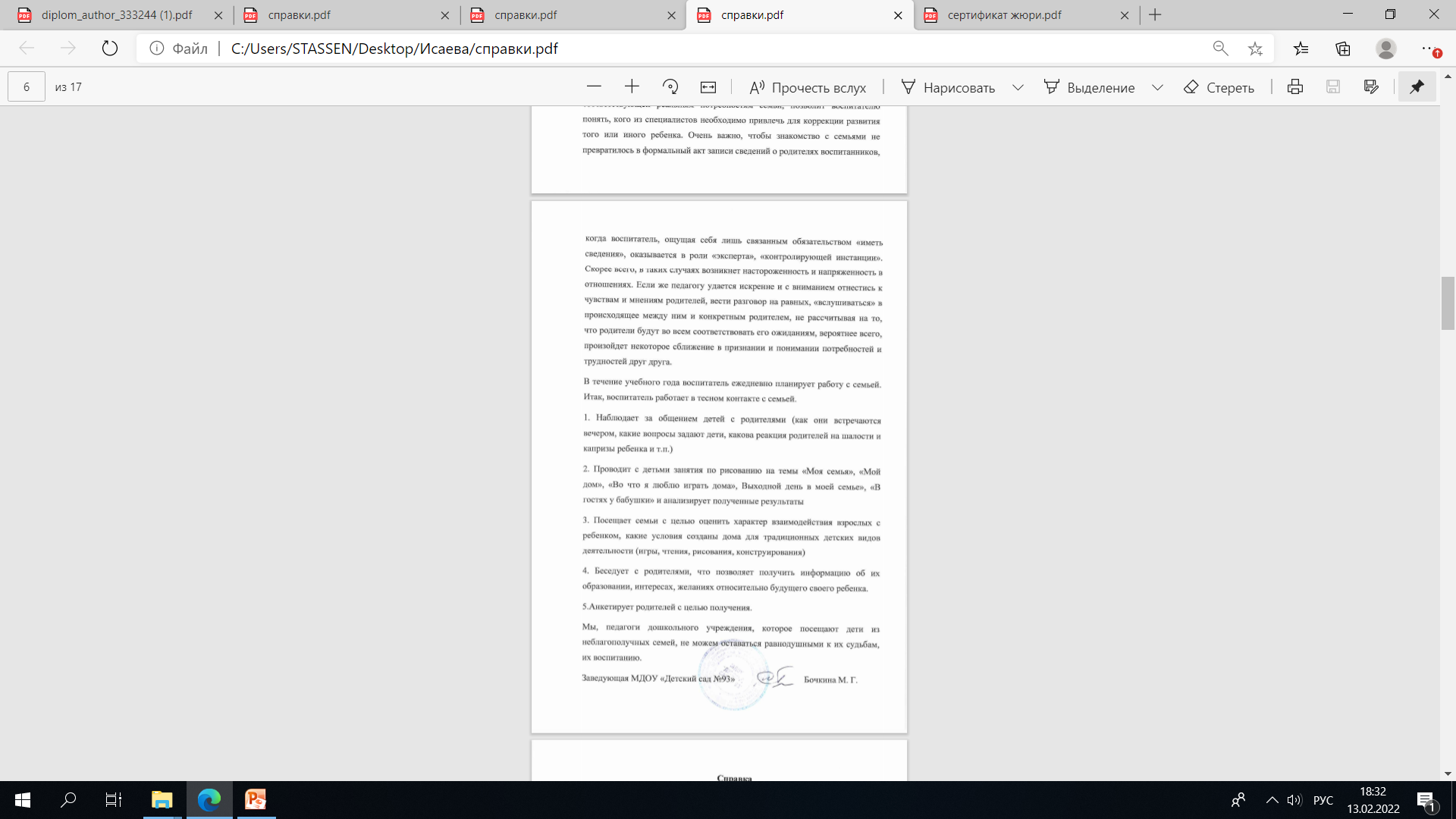 Участие педагога в профессиональных конкурсах
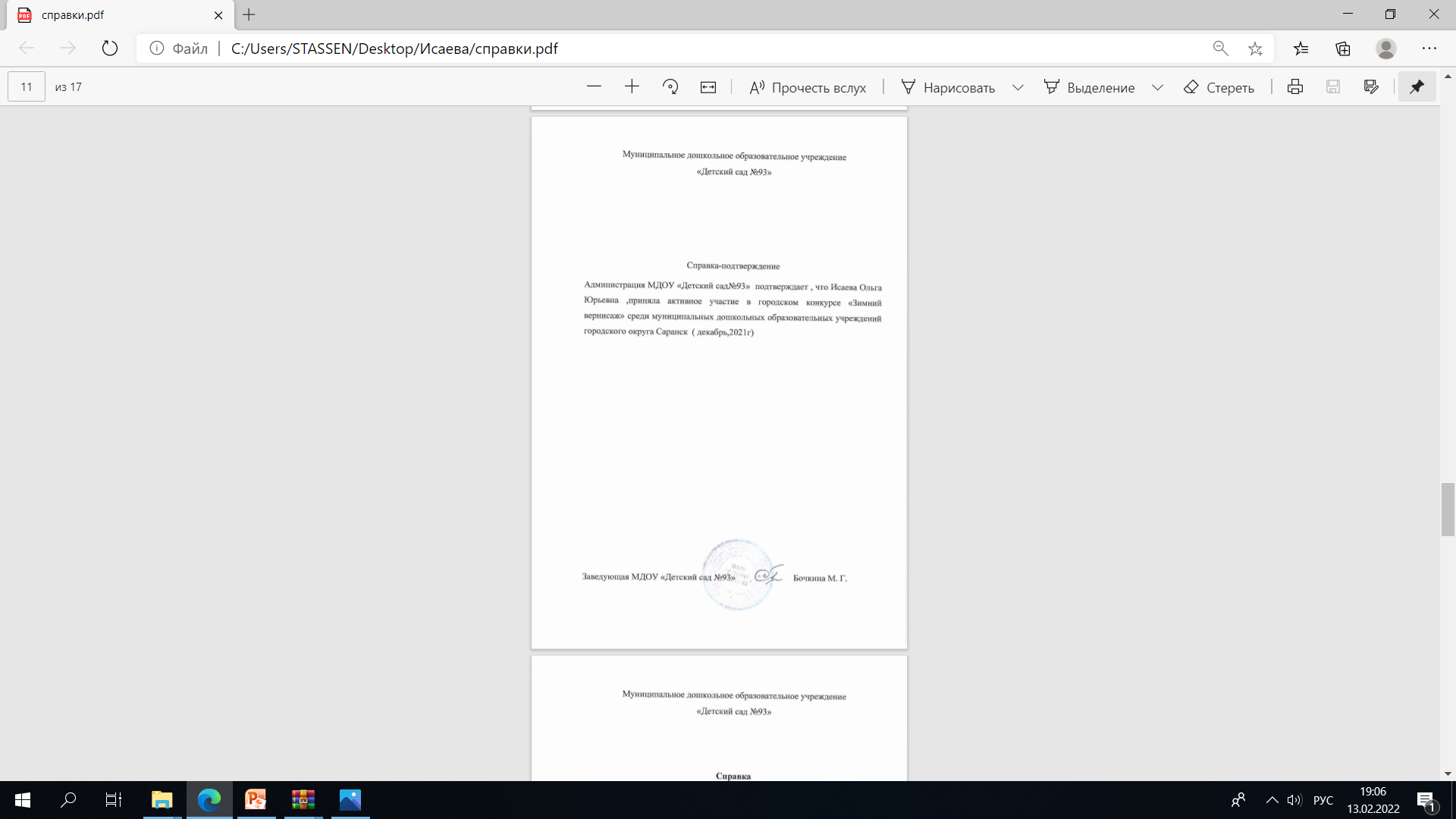 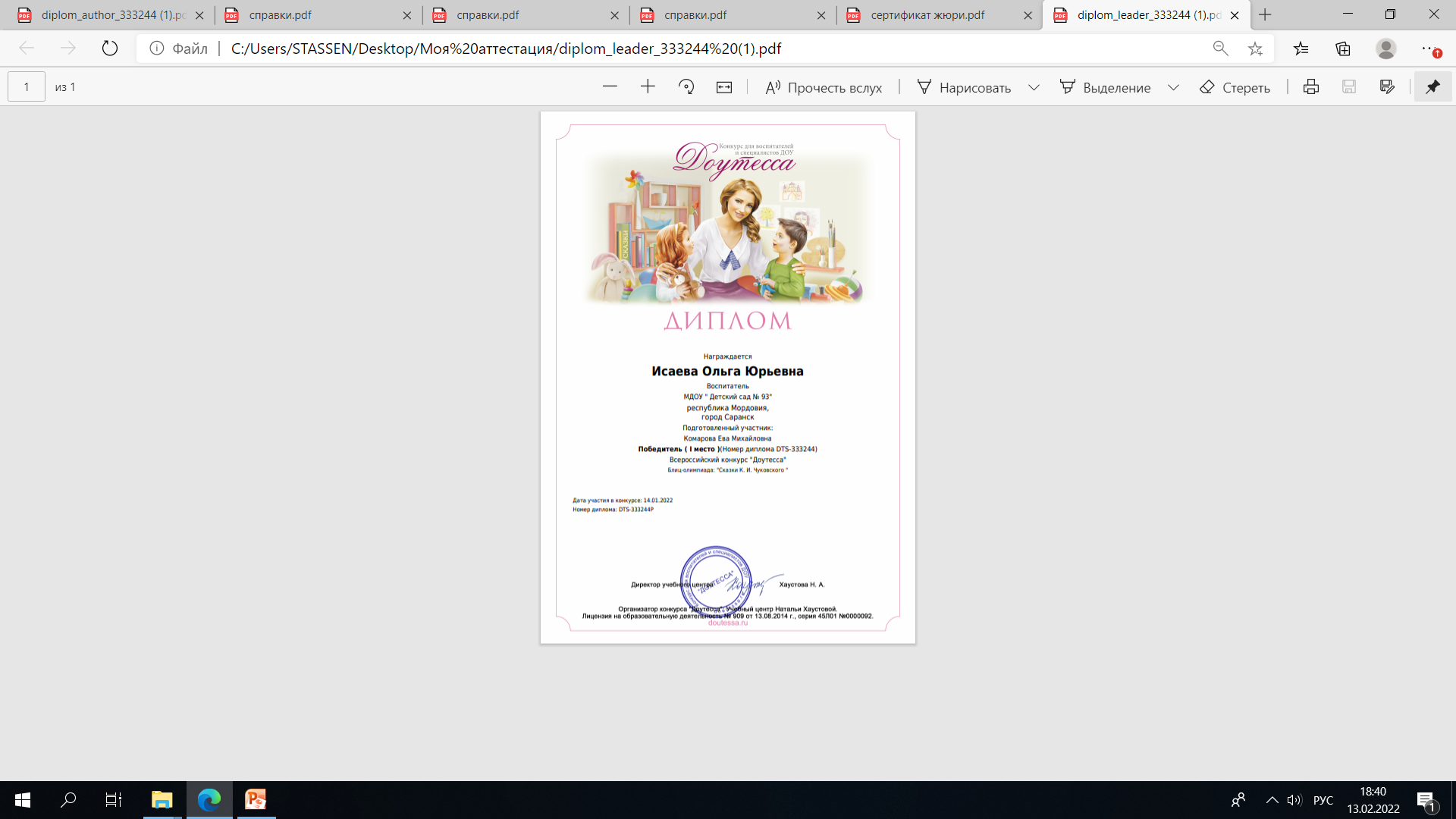 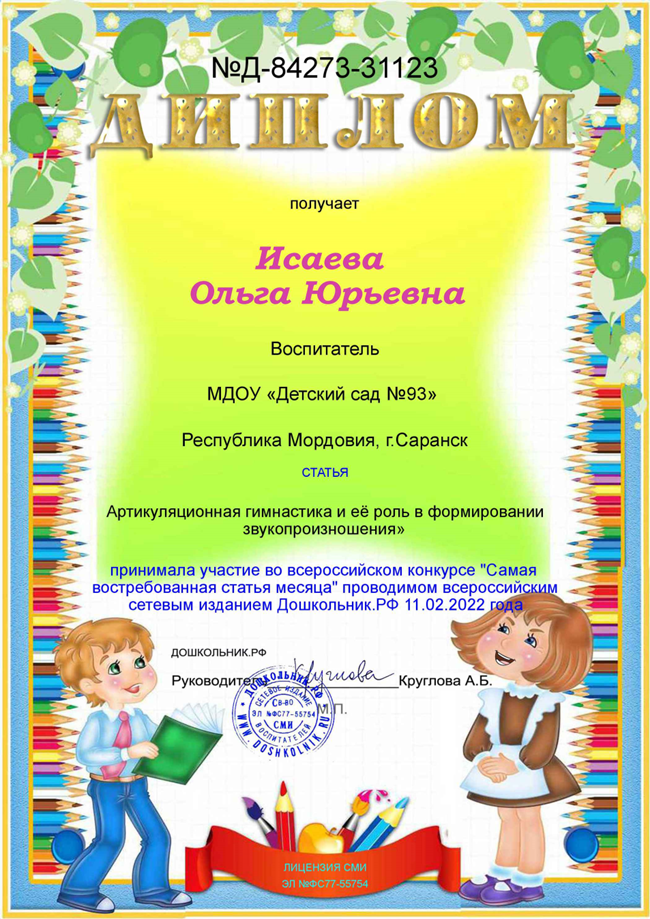 Награды и поощрения
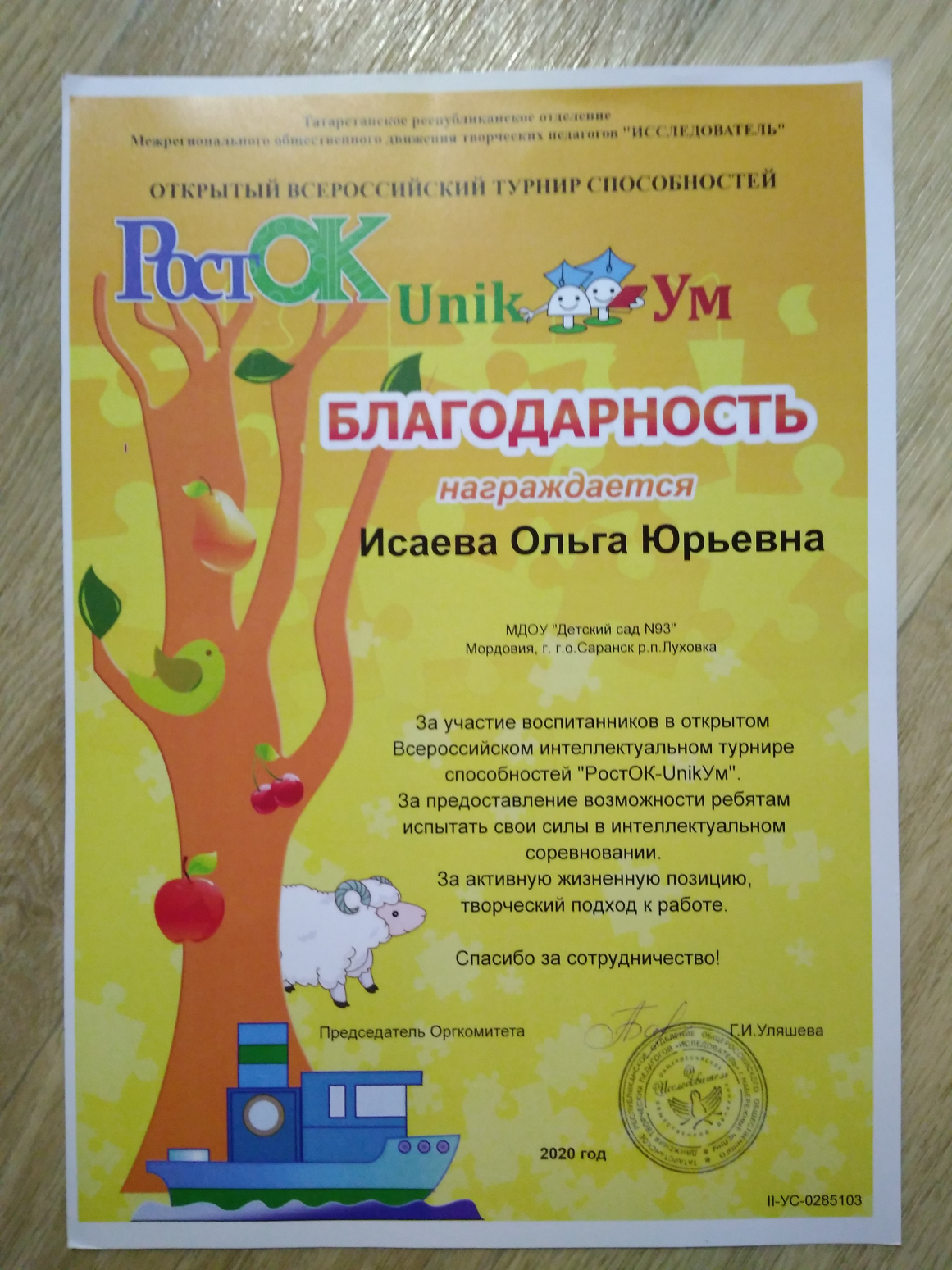 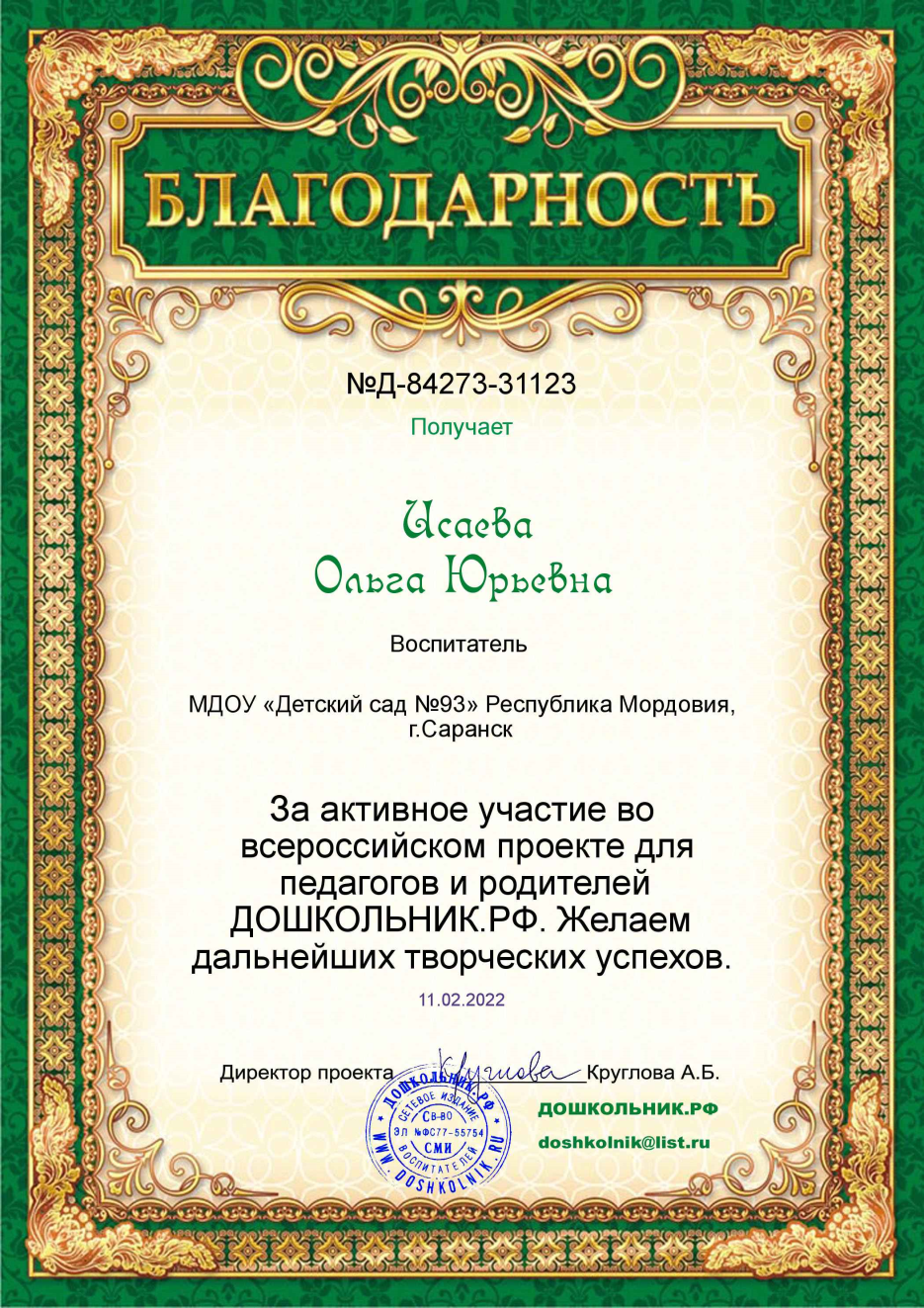